Funkční poruchy pohybového systému
Mgr. Pavlína Bazalová
Dělení poruch pohybového aparátu
Strukturální 
Funkční 
Funkcionální

Strukturální porucha s funkční nadstavbou
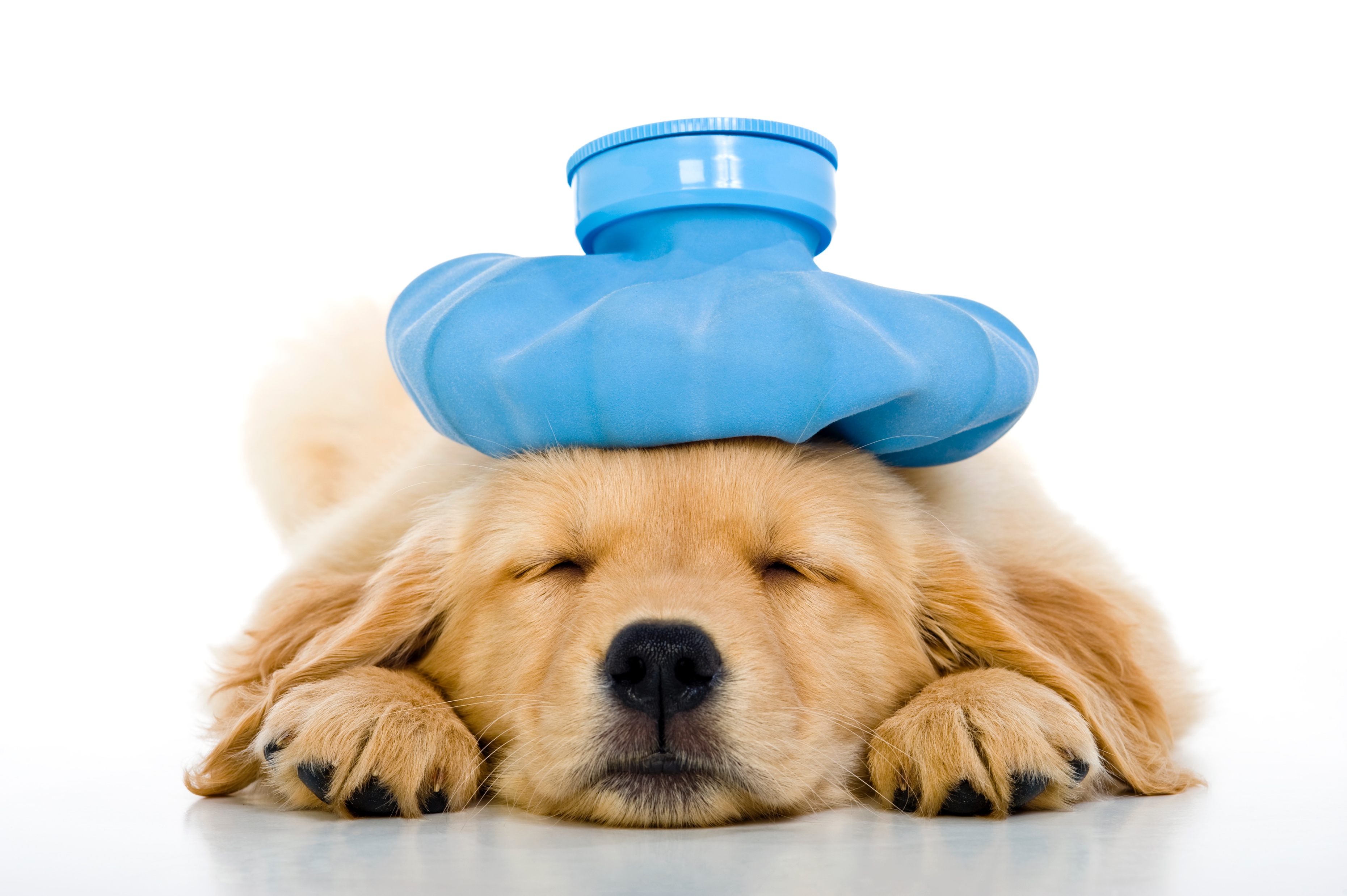 2
Strukturální poruchy
Snáze definovatelné – „mají nález“ – RTG, UZ, MRI, CT, lab. 
Lékařská diagnóza 
Typická je progrese 
Lokalizace problému (bolesti) není tolik proměnlivá, spíše stálá


Strukturální změny se zpravidla (nejde-li o zánět) projeví až tehdy, když způsobí změny funkce (Kolář et al., 2009).
3
Co všechno patří do strukturálních poruch?
VVV – např. PEC, VDK
Traumata – např. luxace, fraktury
Záněty a infekce – např. revmatoidní artritida, dna, boreliová infekce 
Systémová a metabolická onemocnění – např. lupus erythematodes, hemofilie, DM
Degenerativní změny – např. artrózy, spondylartrózy, spondylolýza
Nádorová onemocnění
4
VVV
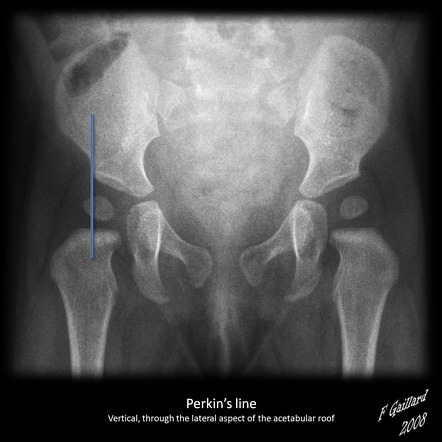 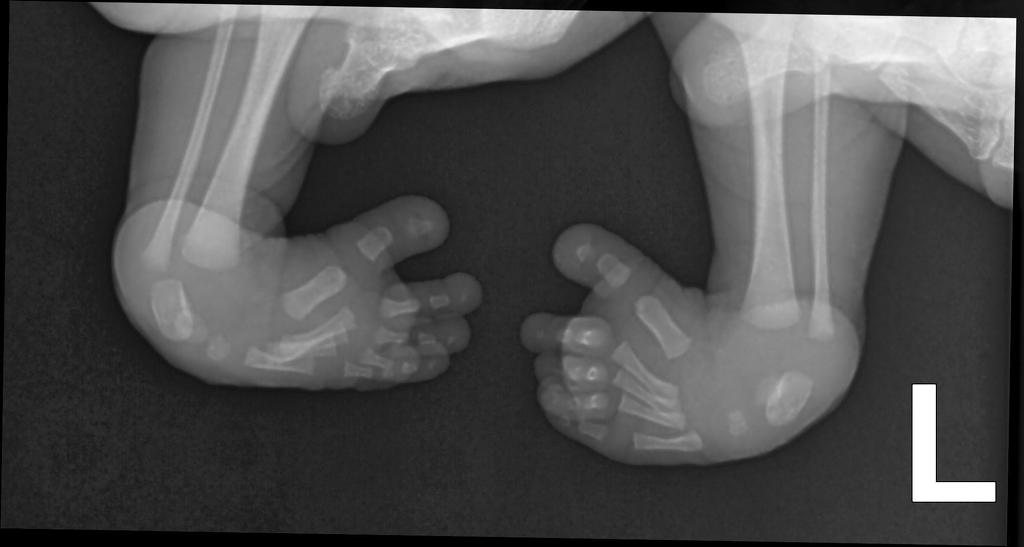 https://radiopaedia.org/cases/talipes-equinovarus-clubfoot-2
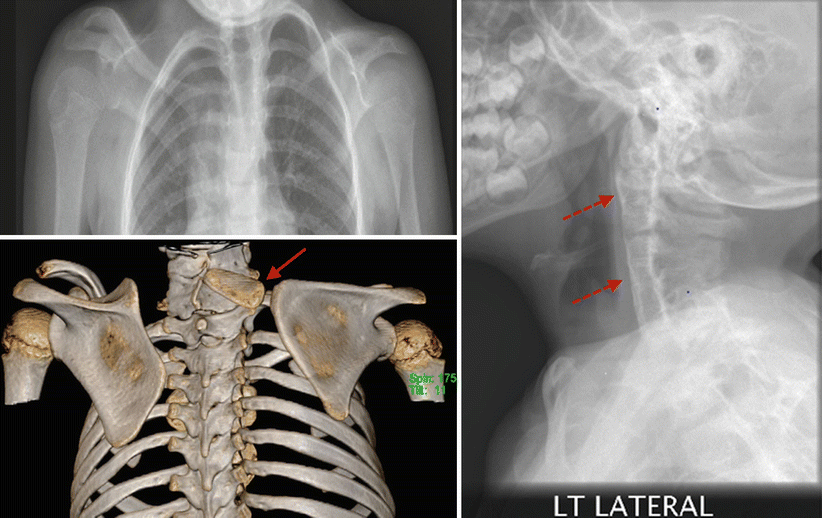 https://radiopaedia.org/articles/developmental-dysplasia-of-the-hip
5
https://musculoskeletalkey.com/evidence-based-treatment-of-sprengel-deformity/
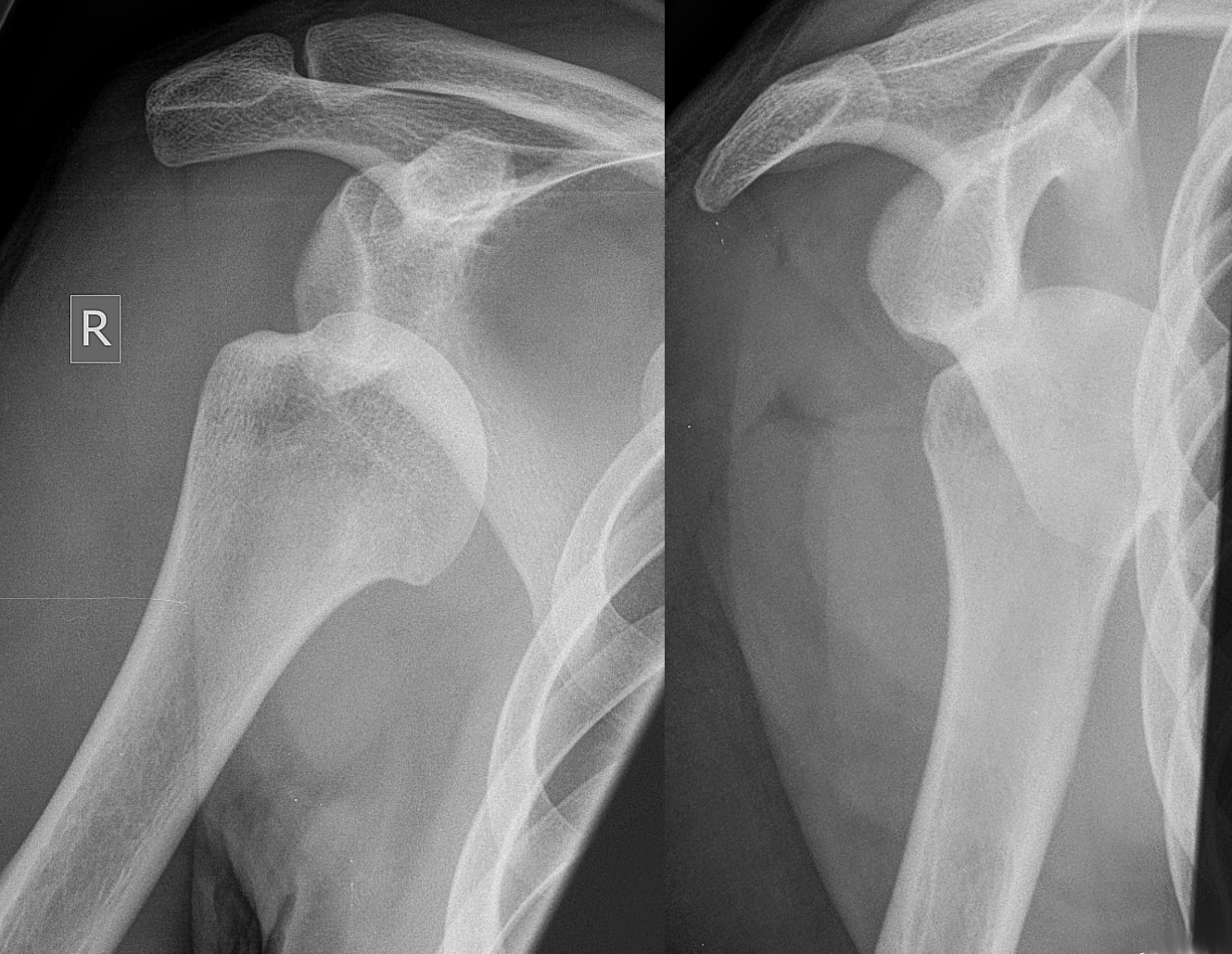 Traumata
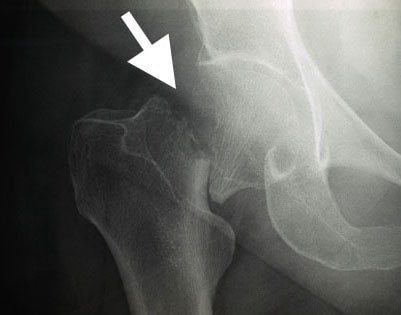 https://coreem.net/core/shoulder-dislocation/
https://orthoinfo.aaos.org/en/diseases--conditions/hip-fractures/
6
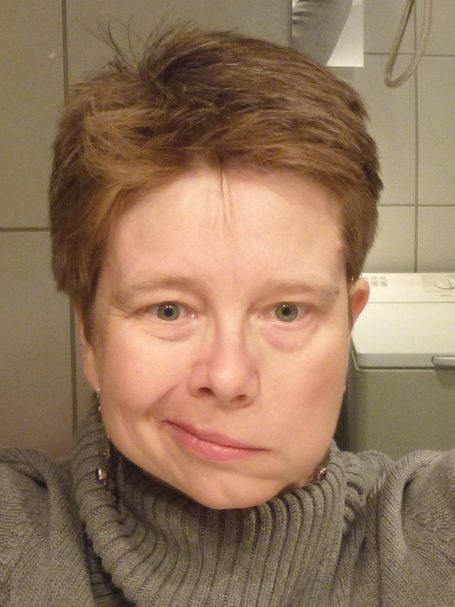 Záněty a infekce
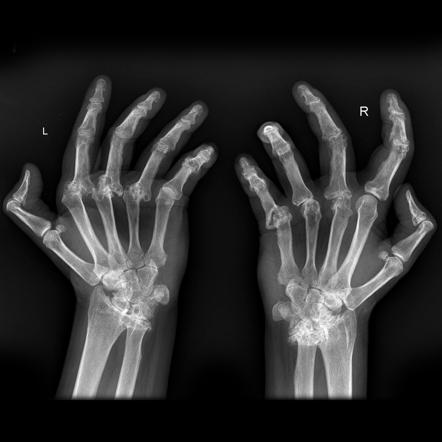 https://radiopaedia.org/articles/rheumatoid-arthritis-musculoskeletal-manifestations-2
https://aku-fyzio.cz/obrna-licniho-nervu/
7
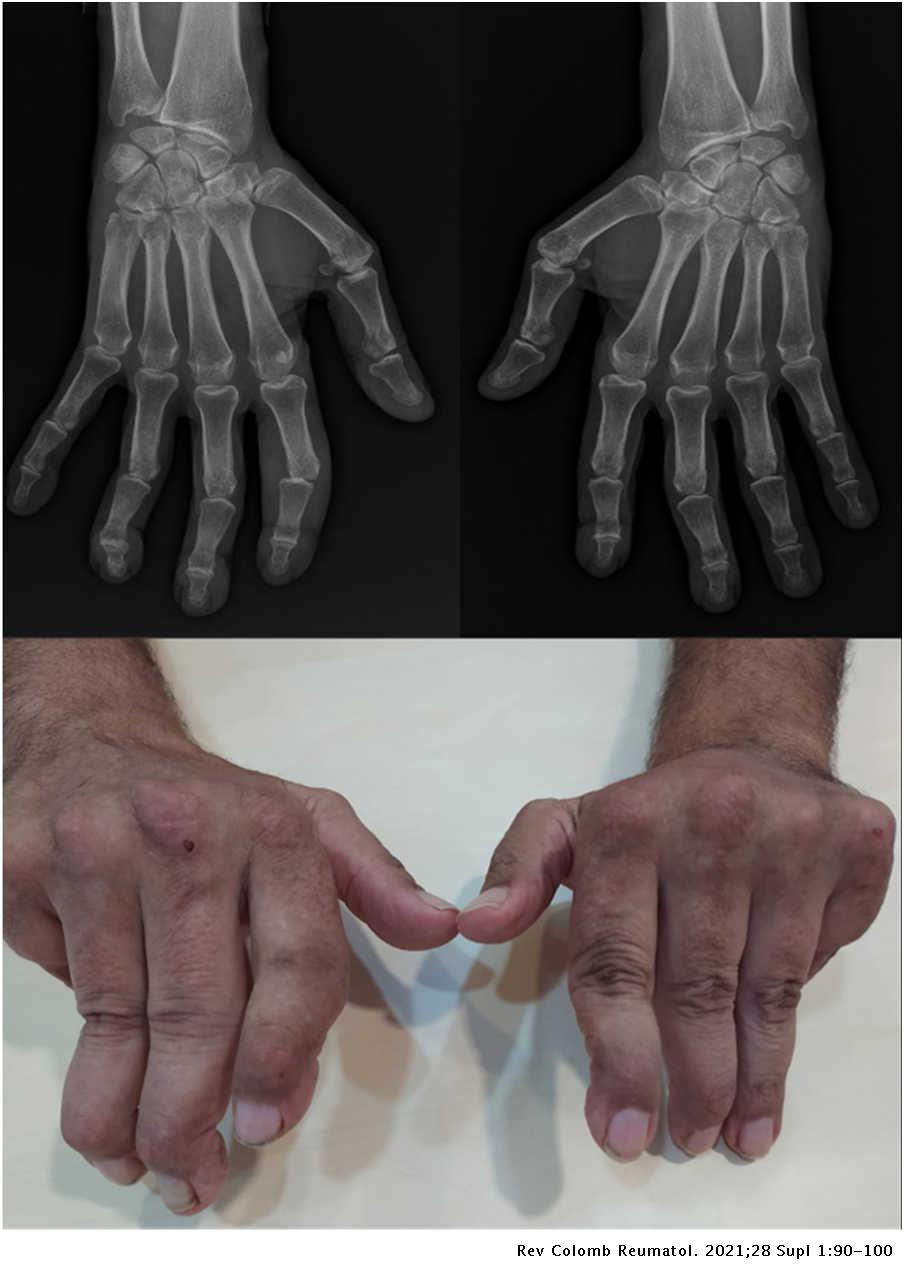 Systémová a metabolická onemocnění
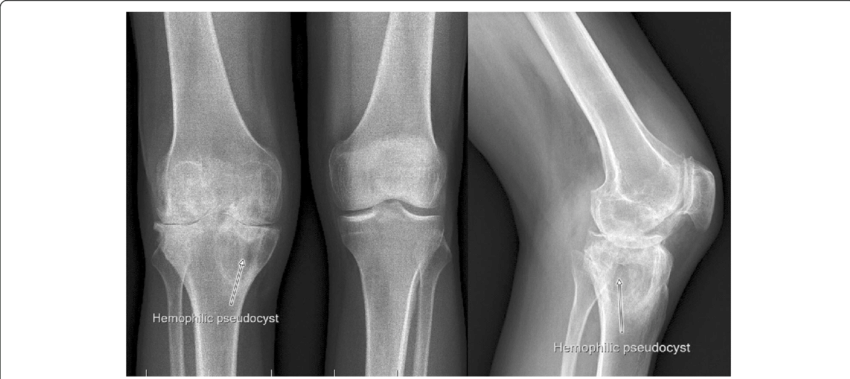 https://www.researchgate.net/figure/Preoperative-X-ray-of-the-typical-hemophiliac-arthropathy-of-the-right-knee-with_fig1_325309365
8
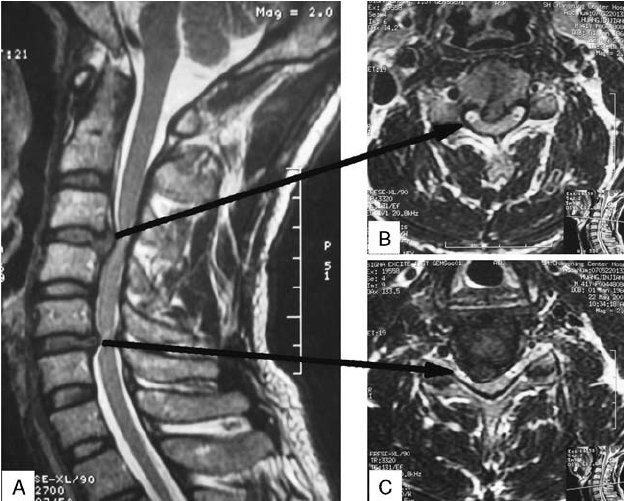 Degenerativní změny
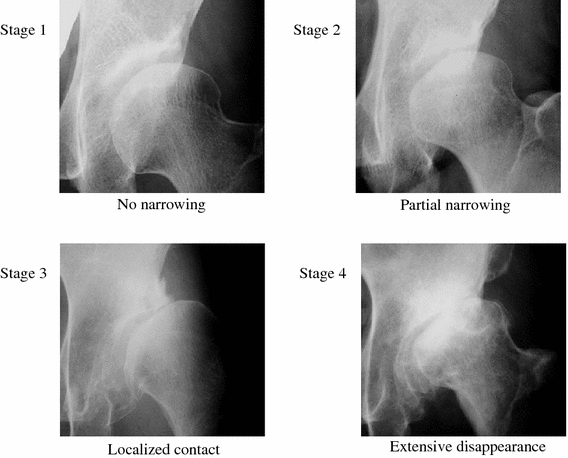 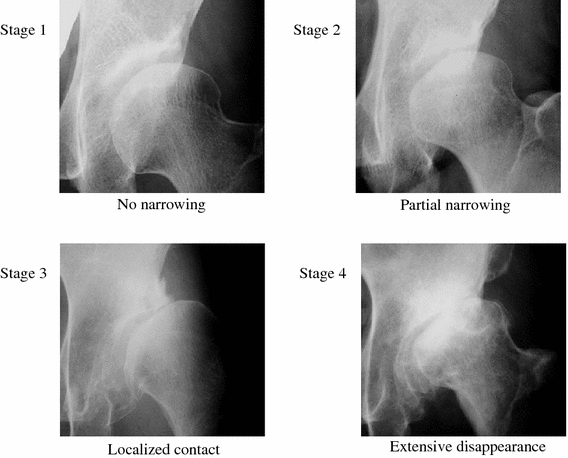 https://www.researchgate.net/figure/A-MRI-scans-of-a-male-patient-with-cervical-spondylosis-at-2-noncontiguous-levels-with_fig1_275271936
9
https://www.researchgate.net/figure/Japan-Orthopaedic-Association-JOA-staging-criterion-joint-space_fig2_51641895
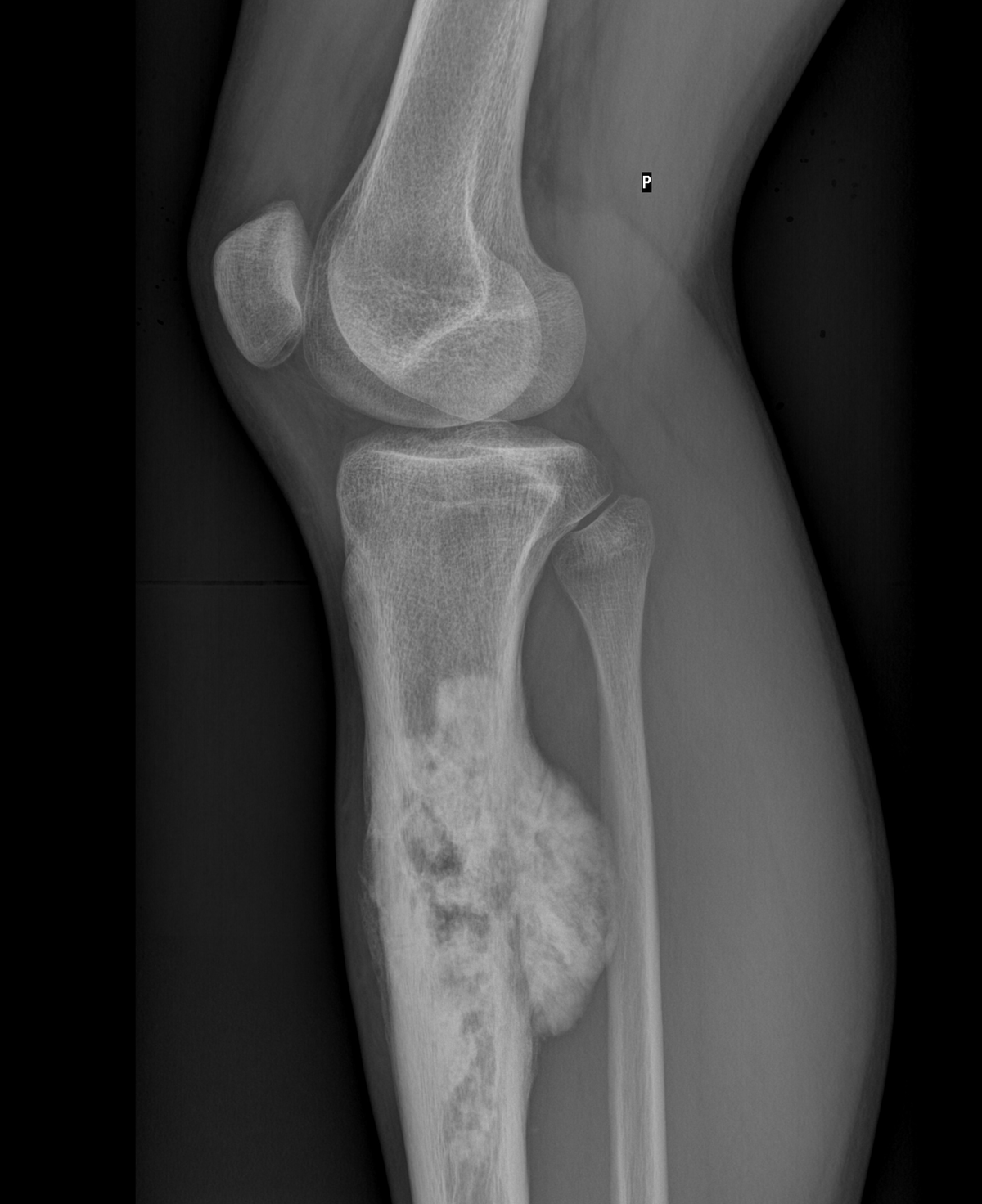 Nádorová onemocnění
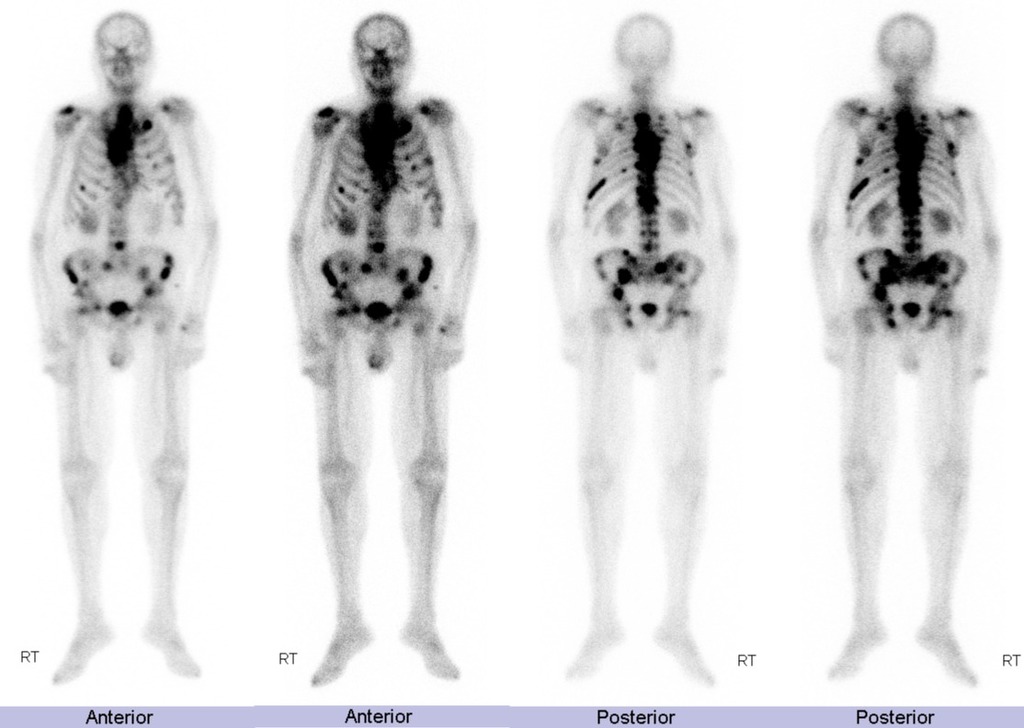 https://radiopaedia.org/cases/metastatic-prostate-cancer-bone-scan?lang=us
https://sk.wikipedia.org/wiki/Osteosarkóm
10
Funkcionální poruchy pohybového aparátu
Dříve označovány jako psychogenní nebo hysterické 
Dnes jako “funkční poruchy hybnosti“
poruchy hybnosti, jejichž projevy jsou nestálé, mění se významně odvedením pozornosti a jako poruchy neshodující se s obrazem poruchy hybnosti na podkladu známého neurologického onemocnění 

Terapie: multidisciplinární přistup – důraz na bio-psycho-sociální model 

https://www.youtube.com/watch?v=MC5uOFZN83Q
11
12
13
Funkční poruchy
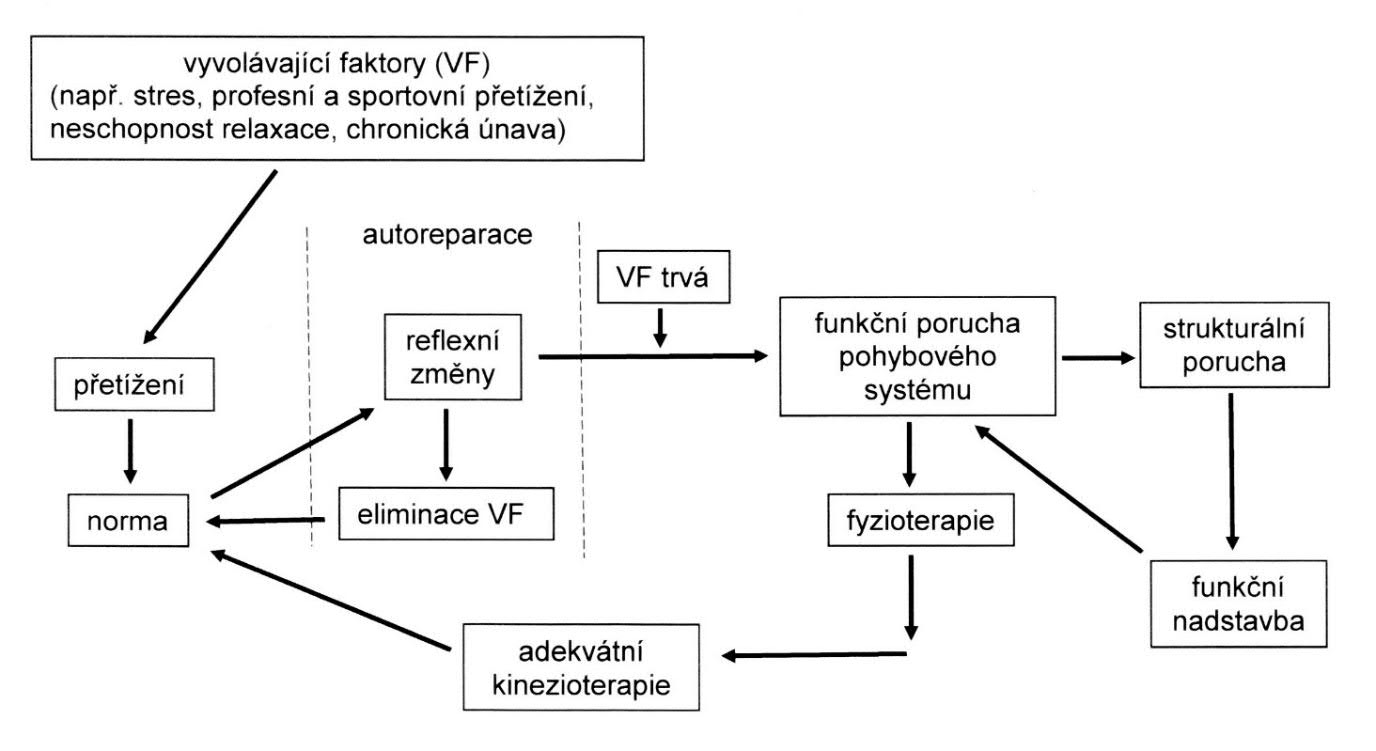 14
Habilitační práce: Poděbradská (2019) – uvedeno v Komplexní kineziologický rozbor (2019)
Funkční poruchy
Funkční poruchy jsou klinickou manifestací reflexních změn v pohybovém aparátu 
Vznikají na podkladě změny v řízení pohybu 

Reflexní změny v pohybovém aparátu vznikají na podkladě působících faktorů: 
Stres 
Sportovní zátěž 
Akutní přetížení 
Chronická únava
Nedostatečná regenerace a relaxace
15
Funkční poruchy
Z dlouhodobého hlediska nejefektivnější!
Odhalení příčiny vzniku a její dlouhodobé řešení!
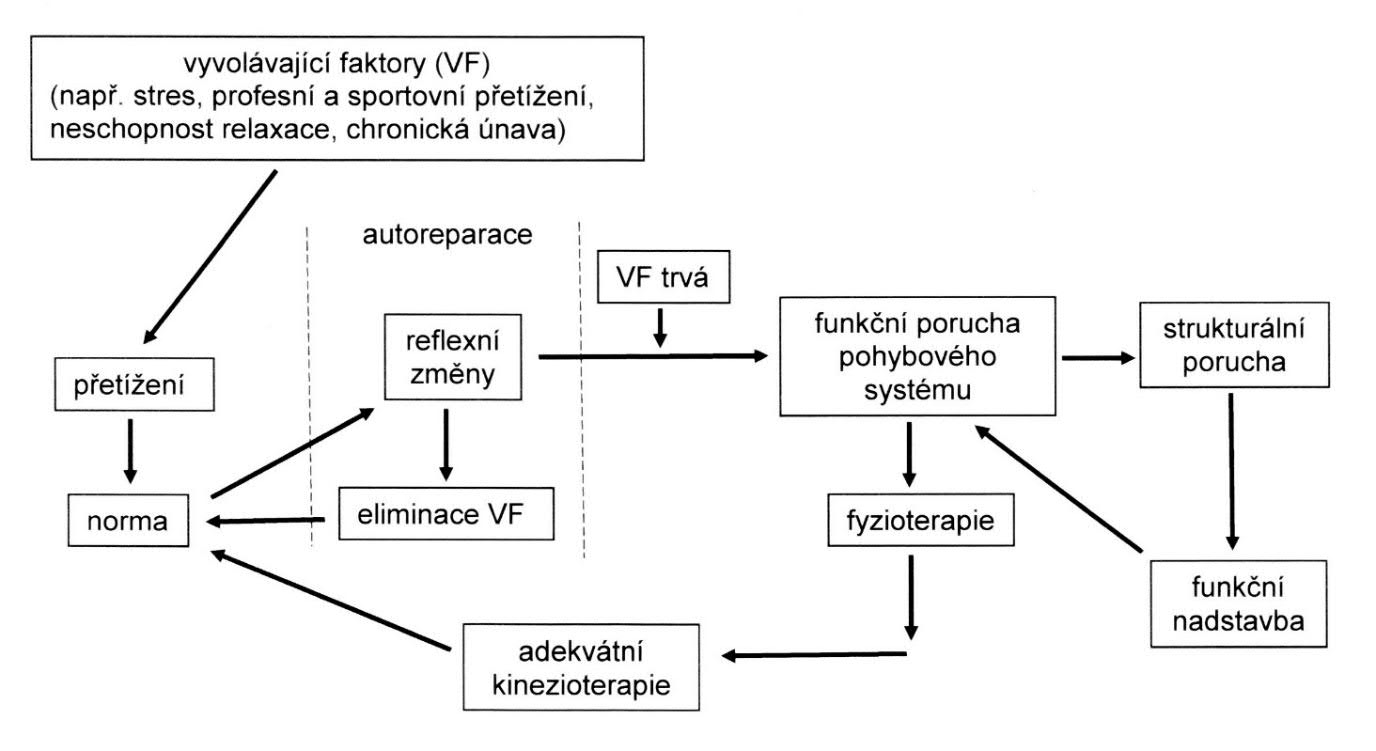 16
Habilitační práce: Poděbradská (2019) – uvedeno v Komplexní kineziologický rozbor (2019)
Nemusí se vždy jednat o techniky fyzioterapie nebo pohybovou aktivitu jako takovou! 
Relaxační techniky
Dostatečná a vhodná regenerace 
Práce se stresem 
Psychoterapie 
Spánková hygiena a další
Funkční poruchy
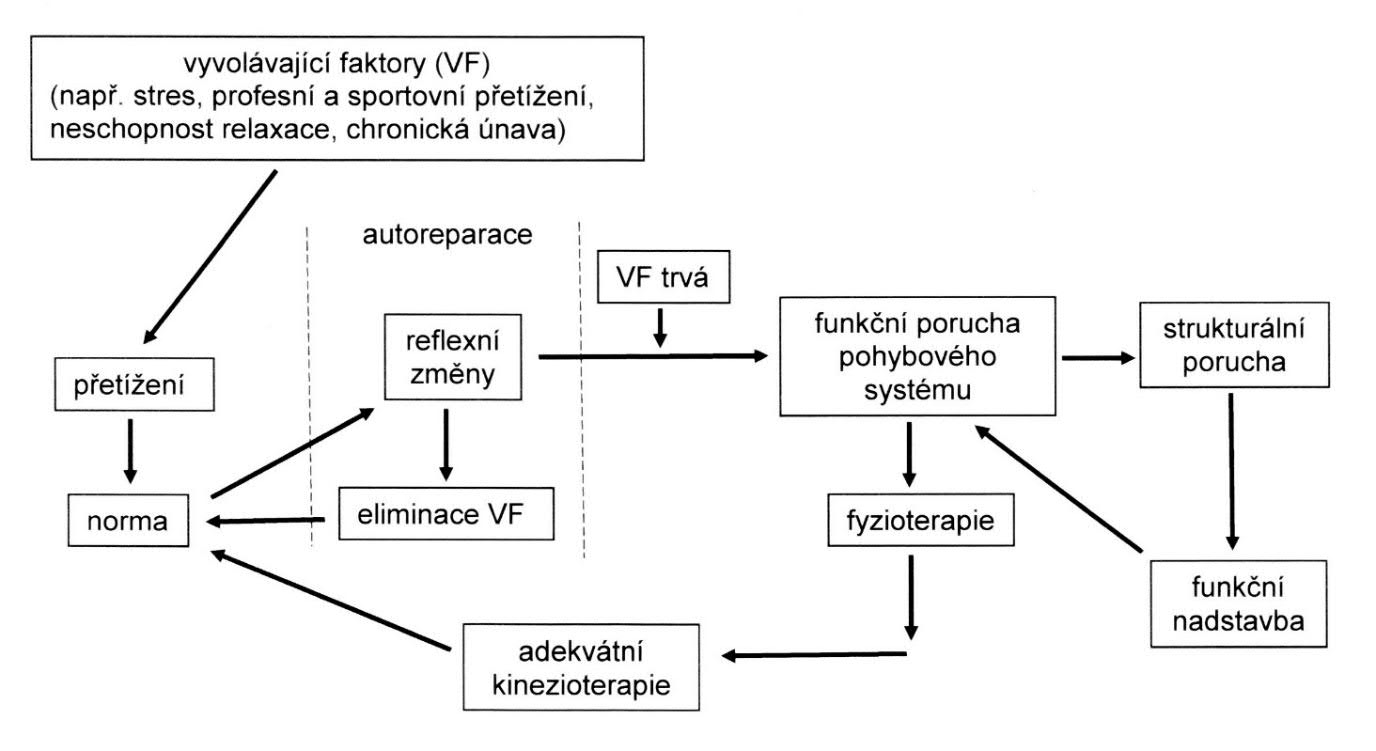 17
Habilitační práce: Poděbradská (2019) – uvedeno v Komplexní kineziologický rozbor (2019)
Změny ve tkáních:
Chrupavka 
Kost 
Vazivo 
Osové deformity
A další…
Funkční poruchy
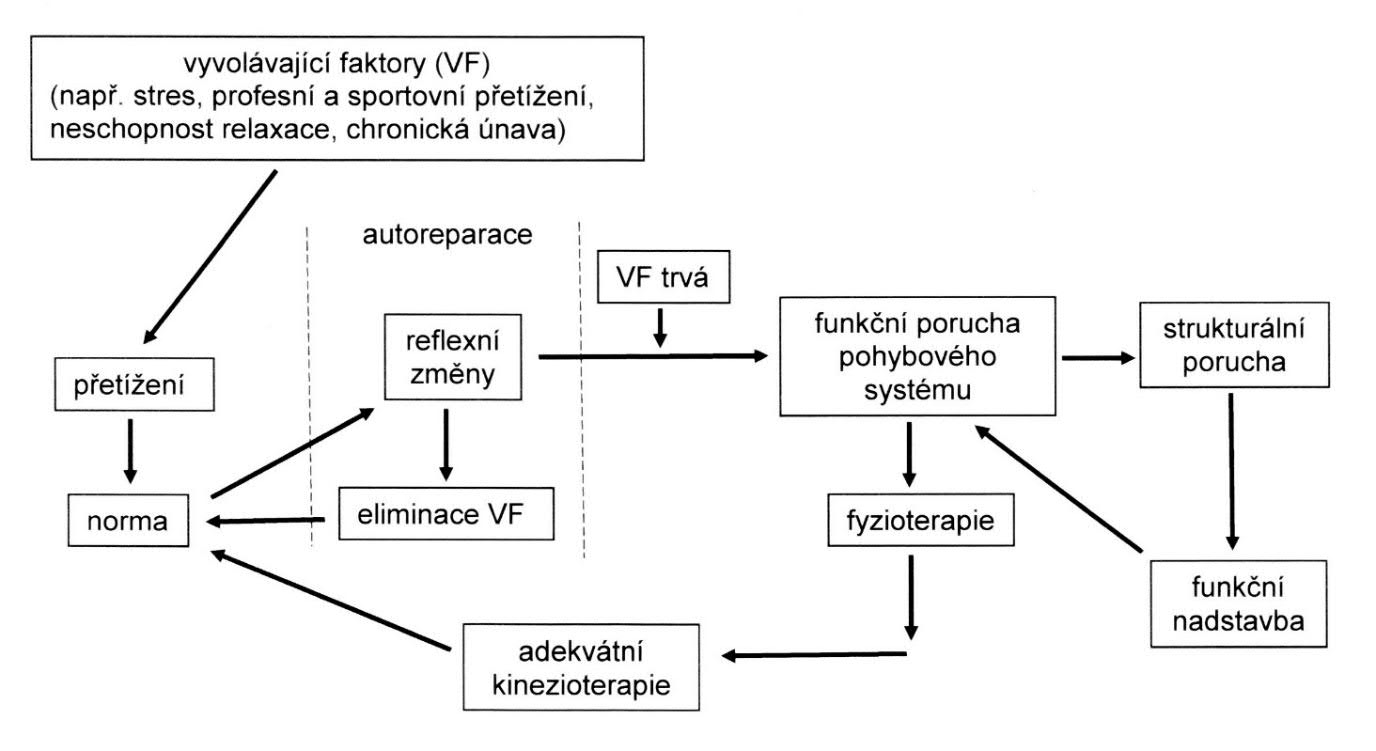 Nedostatečná
Nevhodně zvolená
Žádná intervence
18
Habilitační práce: Poděbradská (2019) – uvedeno v Komplexní kineziologický rozbor (2019)
Změny ve tkáních:
Chrupavka 
Kost 
Vazivo 
Osové deformity
A další…
Funkční poruchy
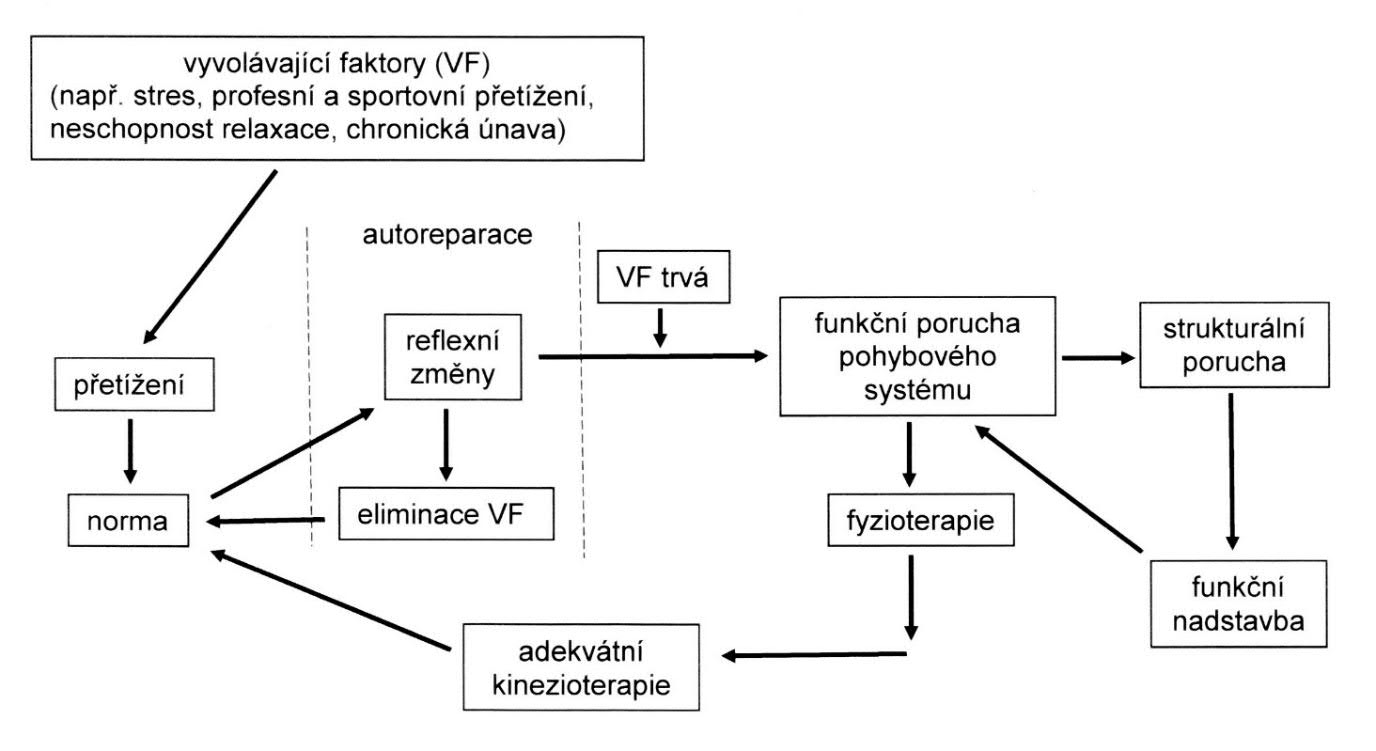 FPPS léčena neadekvátně 
Farmaka 
Obstřiky
19
Habilitační práce: Poděbradská (2019) – uvedeno v Komplexní kineziologický rozbor (2019)
Funkční poruchy
Funkční nadstavba: i při adekvátním přístupu už se nevrátí tkáň do původního stavu - úleva, ale nezměním strukturální poruchu
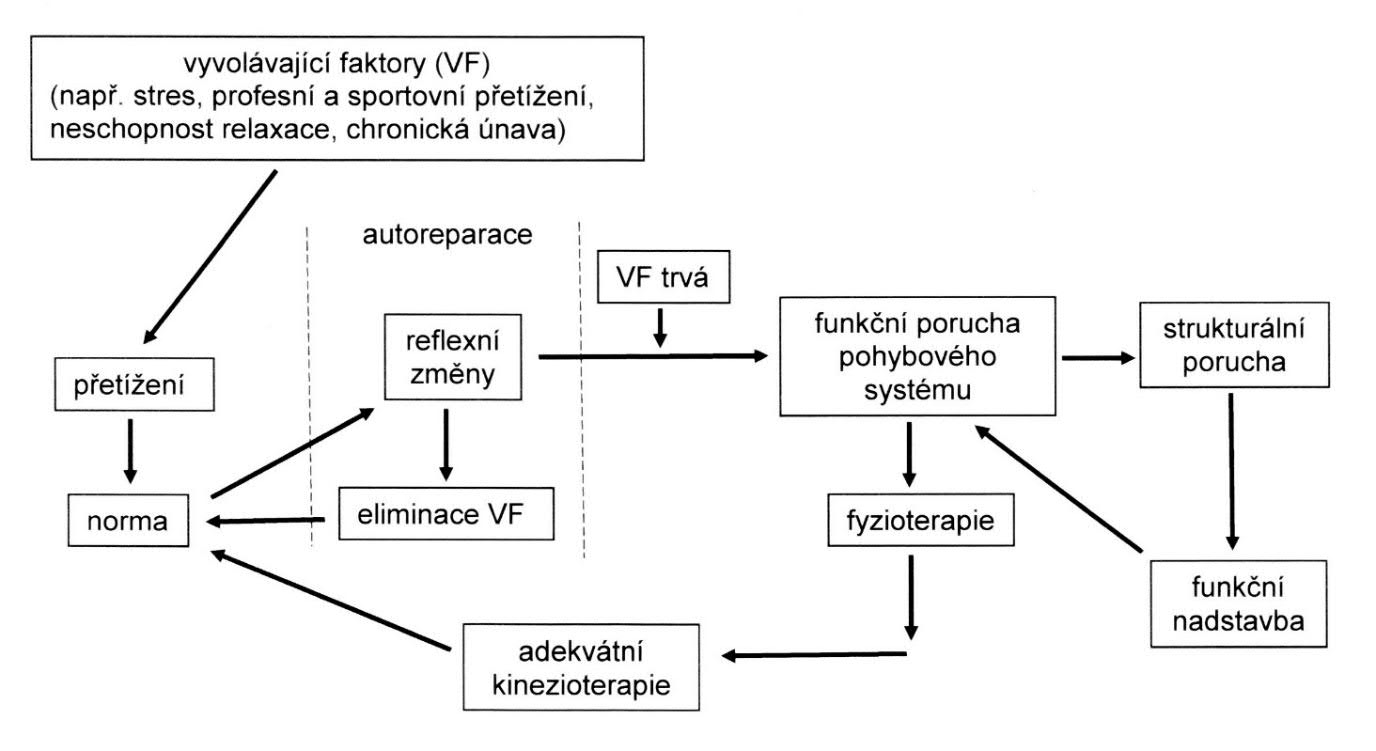 20
Habilitační práce: Poděbradská (2019) – uvedeno v Komplexní kineziologický rozbor (2019)
Diagnostika FPPS
Neměla by se spoléhat jen na vyřazení ostatních (strukturálních) příčin 

Základem je řádně provedený a vyhodnocený kineziologický rozbor
Hledání klíčové oblasti 

Problematika verifikace reflexních změn
Palpace – vědecký prostředek x subjektivní dojem
21
Charakteristické znaky FPPS
Generalizace – „řetězení“
Reverzibilita 
Vysoká frekvence výskytu  
Dnes řazeno i mezi neinfekční nemoci hromadného výskytu (civilizační onemocnění)
Proměnlivé klinické projevy 
Lewit: „…pokud léčíme tam, kde bolí, jsme obvykle ztraceni“
typický chronicko-intermitentní průběh s intervaly bez potíží 


Klinické projevy: 
přítomnost spoušťových bodů (aktivních i latentních), 
omezení pohyblivosti (blokáda), 
změny v měkkých částech (změny posunlivosti měkkých tkání, zejména fascií), 
poruchy statiky či pohybového stereotypu, 
vegetativní změny, jakými jsou např. potivost, teplota tkání, dermografismus apod.
22
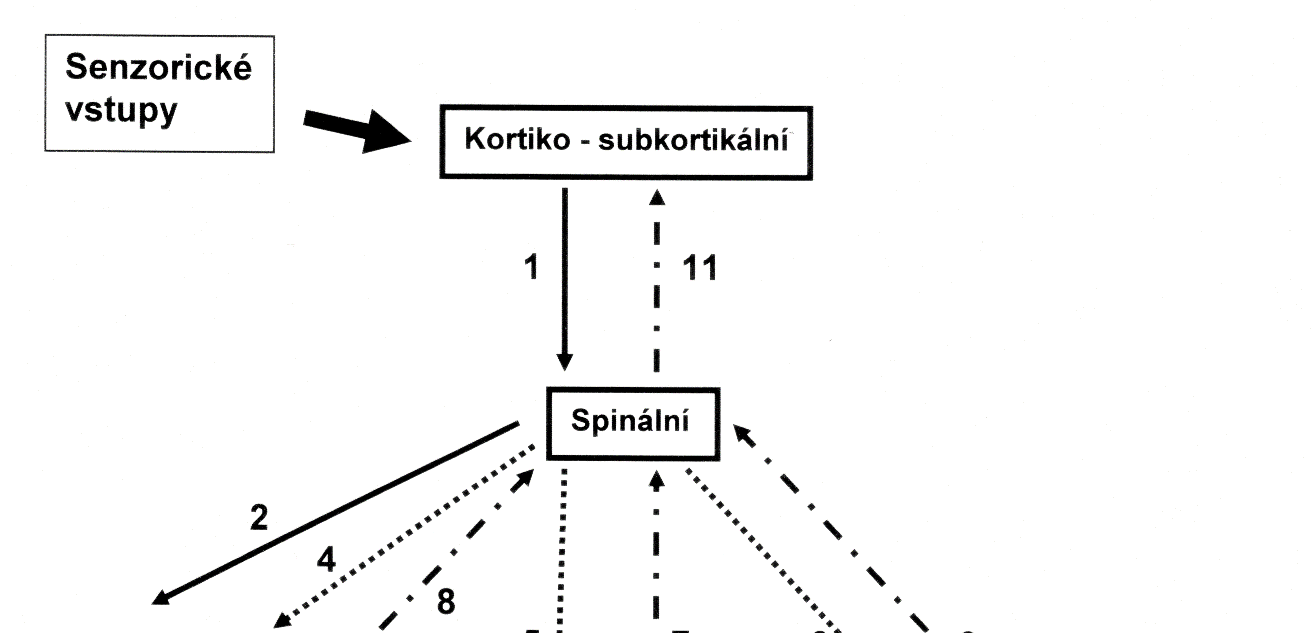 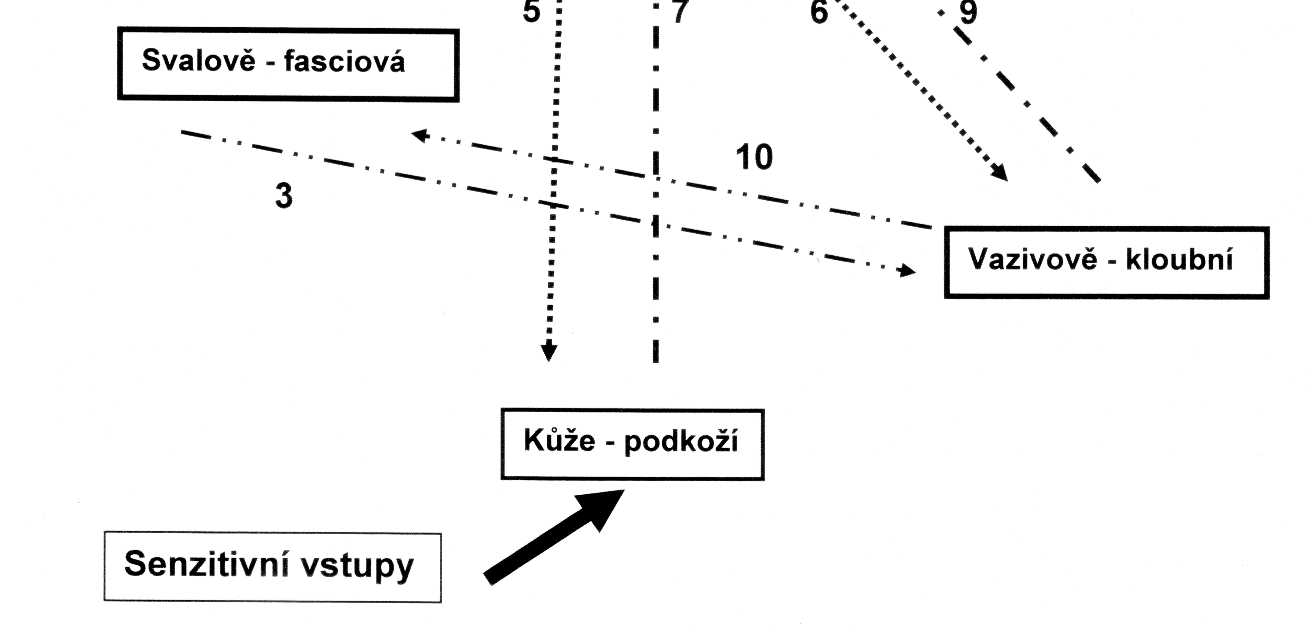 23
Etáže řízení pohybového systému (Poděbradská, 2018)
Etáž kortiko-subkortikální
Mozková kůra 
Bazální ganglia 
Mozeček 
RF 
Limbický systém 
Kmen
Dysfunkce na etáži kortiko-subkortikální se projevuje především: 
poruchou jemné pohybové adjustace, adaptace a stability, 
poruchou relaxace příčně pruhovaných svalů, 
poruchami spánku.
24
Etáž spinální
Princip reciproční inervace
Princip záporné zpětné vazby 
Princip hierarchie řízení 
Princip společné periferní dráhy
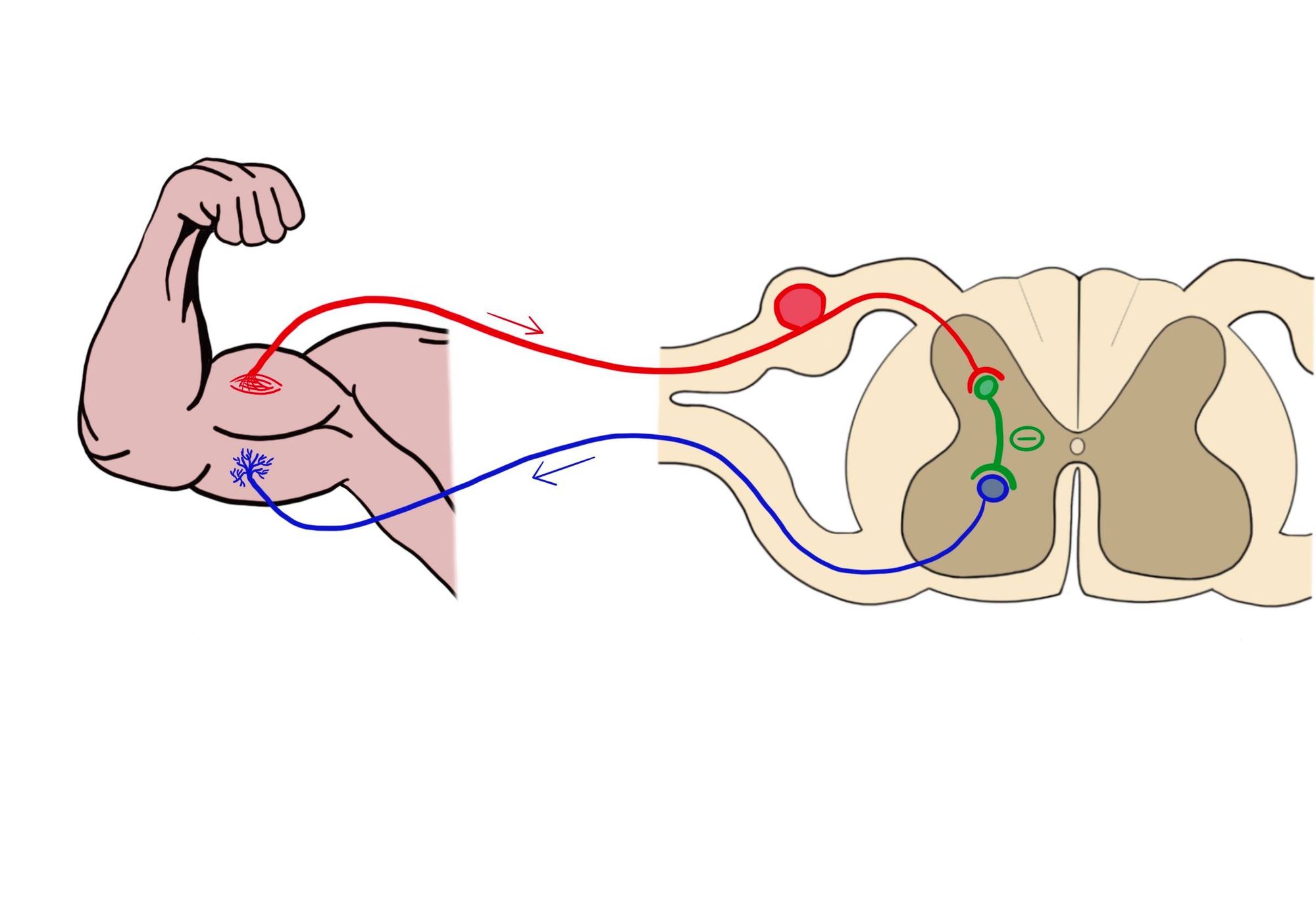 25
https://ivanaotahalova.cz/reciprocni-inervace/
Etáž svalově – fasciová
Vlastnosti svalových vláken 
Teorie fázických a tonických svalových vláken (teorie fázických a tonických svalů)

Kvalita svalové kontrakce 
Doba 
Zapojení MT
Regenerační fáze

Viskoelastické vlastnosti pojivových tkání 
Tixotropie je fyzikální vlastností viskoelastických látek, které jsou polotuhé vklidovém stavu. Tyto látky vykazují možnost izotermní vratné přeměny koloidních systémů z gelu na sol a zpět. Změny jsou generované mechanickými vlivy (třepání, míchání, vibrace) a následným ponecháním systému v klidu. (Poděbradská)
Tixotropie je vázána na koncentraci kys. hyaluronové v tkáních
26
Etáž svalově – fasciová
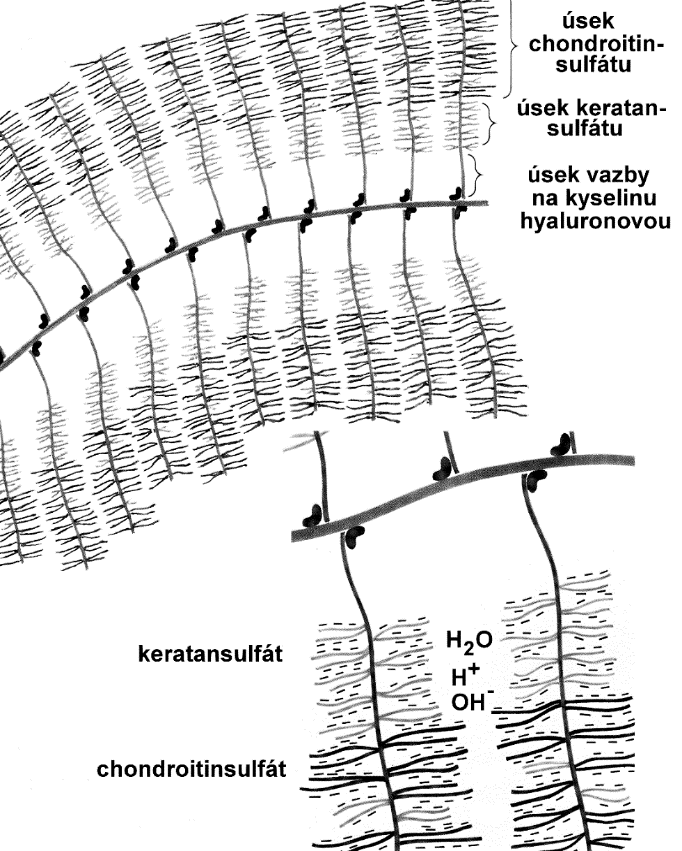 KYSELINA HYALURONOVÁ  

Hydrataci kyseliny hyaluronové ovlivňuje především: 
·  sympatická inervace, 
·  věk, 
·  hormonální situace organizmu, 
·  úroveň celkové hydratace.
Proteoglykanový komplex a hydratace kyseliny hyaluronové 
(upraveno z Netter, 1996) 
Uvedeno v Poděbradská
27
Etáž vazivově – kloubní
Poruchy snižující hybnost kloubu 
Kloubní blokáda 

Poruchy zvyšující hybnost kloubu 
Hypermobilita, zvýšena laxicita vaziva 



Etáž, která je náchylná na dlouhodobou statickou zátěž
Nebo naopak enormní sportovní / pracovní zátěž
28
Etáž kůže - podkoží
„display“ FPPS 

Kontakt kůže s okolím je důležitou součástí aferentní informace pro vytvoření představy prostoru: vnějšího i vnitřního 


Diagnostika i terapie
29
Reflexní změny
Reflexní změny jsou změny tonu měkkých tkání, způsobené lokální změnou tixotropie amorfní mezibuněčné hmoty vaziva a/nebo synovie, susp. realizované sympatickou inervací. (Poděbradská, 2019)

Primární úloha – pravděpodobně informace organismu o akutním přetížení 

Pokud RZ přetrvává – příčina FPPS nebo funkční nadstavby u strukturálních poruch
30
Etiopatogeneze RZ
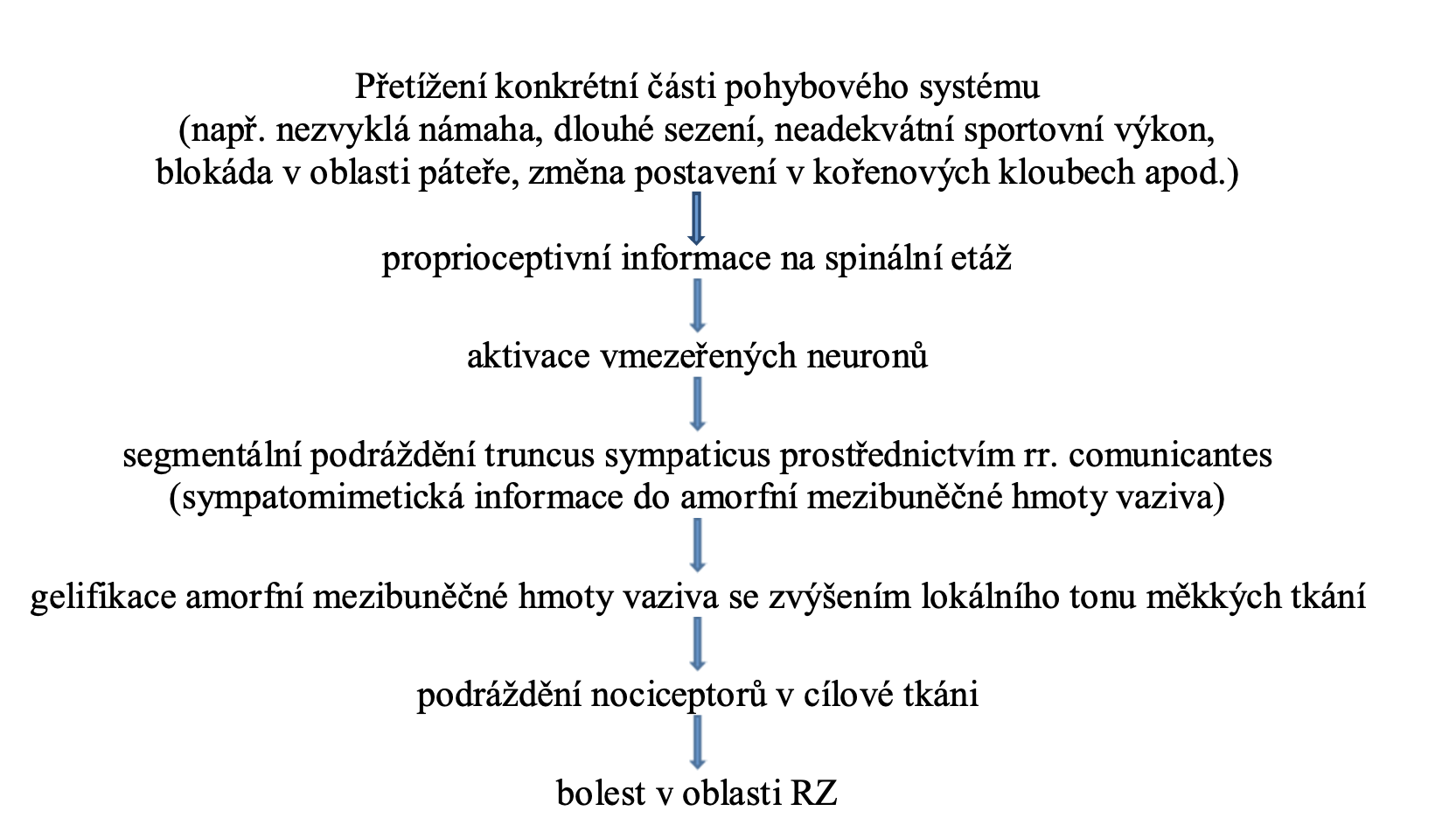 31
Schéma z Poděbradská, 2019
TAUT BAND
Tuhý vazivový snopec ve svalu –protáhlý tvar
Zvýšená dráždivost při: 
Aktivní kontrakci 
Přebrnknutí „twich responce“ 
Při elektrické stimulaci 


TENDER POINT
Mění se tvar na sférický 
Zvýšená dráždivost při: 
Aktivní kontrakci 
Přebrnknutí „twich responce“ 
Při elektrické stimulaci
RZ – na úrovni svalů
VNITŘNÍ INKOORDINACE 
Porucha relaxace několika myofibril 
Minimální ale trvalý tah za úpon svalu 
Lokální bolestivost v místě úponu 
Okolní svalová vlákna jsou spíše v útlumu

 stav se zlepší – spontánní úpravu stavu 
Progrese RZ – taut band, tender point, trigger point
32
RZ – na úrovni svalů
TRIGGER POINT (spoušťové body)
Přesně definovaný zónou referenční bolesti 
Aktivní trigger point 
Bolest v místě TrPs 
Bolest v ZRB
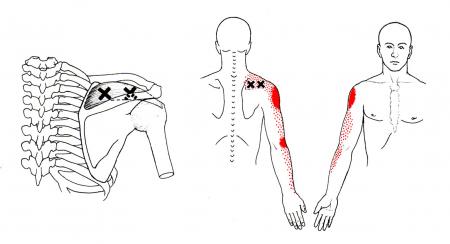 33
https://fibromyalgik.webnode.cz/news/trigger-points-spoustove-body/
RZ na úrovni fascií
Viz část přednášky k fasciím 
Pravděpodobně také změna na úrovni tixotropie tkání 
Ztráta skluznosti fascií „přilepení se“
Změněná funkce svalu “pod fascií“ 
Změna aferentní informace z fascií
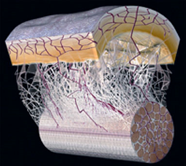 https://martinafallerova.cz/vite-jak-na-regeneraci-a-vyzivu-fasciove-tkane/
34
RZ na úrovní vazivově – kloubní 					= kloubní blokáda
Teorie kloubních blokád 
Teorie subluxační - vyloučena
Teorie svalová - vyloučena
Teorie uskřinutí meniskoidů 
Podle doc. Poděbradské – vyloučena 
Podle dr. Bitnara – existuje, tzv. tvrdé blokády (především po úraze)
Teorie tixotropní 
Synoviální tekutina = tixotropní charakter 
Dlouhodobý tlak – gelifikace synoviální tekutiny 
„přilepení“ chrupavek 
Omezení smykové (translační) složky pohybu
35
RZ na úrovní vazivově – kloubní = kloubní hypermobilita
Zvýšený rozsah kloubní pohyblivosti – aktivní pohyb, pasivní pohyb i na úrovni kloubní vůle 


Z pohledu RZ nás zajímá dělení na: 
Generalizovaná hypermobilita 
Lokální hypermobilita
36
RZ na úrovni kůže - podkoží
RZ na této úrovni se projevují:
zvýšeným napětím kůže a podkožního vaziva (gelifikace amorfní mezibuněčné hmoty), 
taktilní hyperestézií, 
zvýšenou potivostí, 
zvýšeným dermografizmem. 


HAZ = hyperalgická kožní zóna – z jednoho segmentu inervace myotomu, dermatomu, sklerotomu i vnitřní orgány 
Porucha na úrovni segmentu se projeví do všech těchto zón
37
HAZ – při poruchách Cp
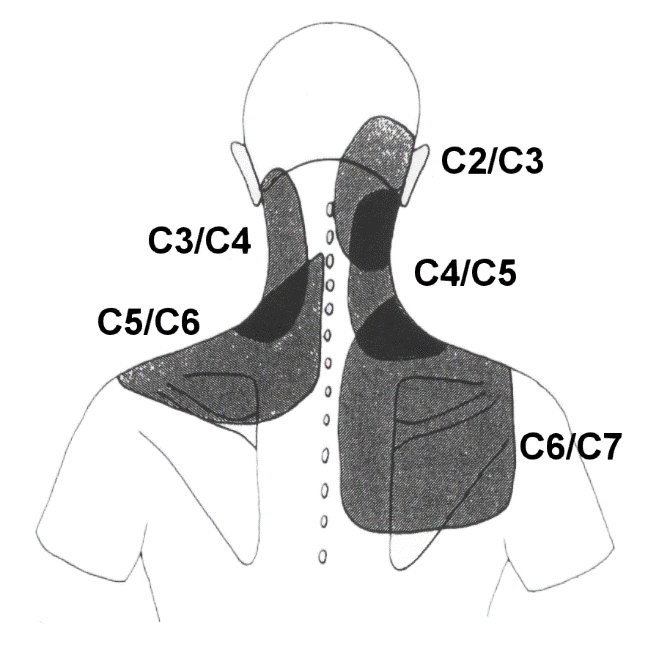 Zdroj: Poděbradská (2019) upraveno dle Liebenson et al., 2007
38
Headovy zóny
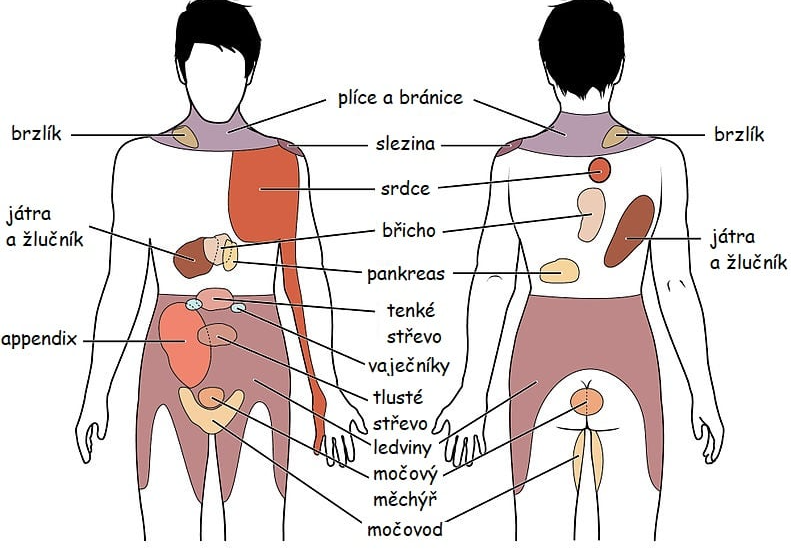 39
https://www.facebook.com/513440439092724/photos/a.513513292418772/1114128635690565/?type=3
Příčiny svalového hypertonu
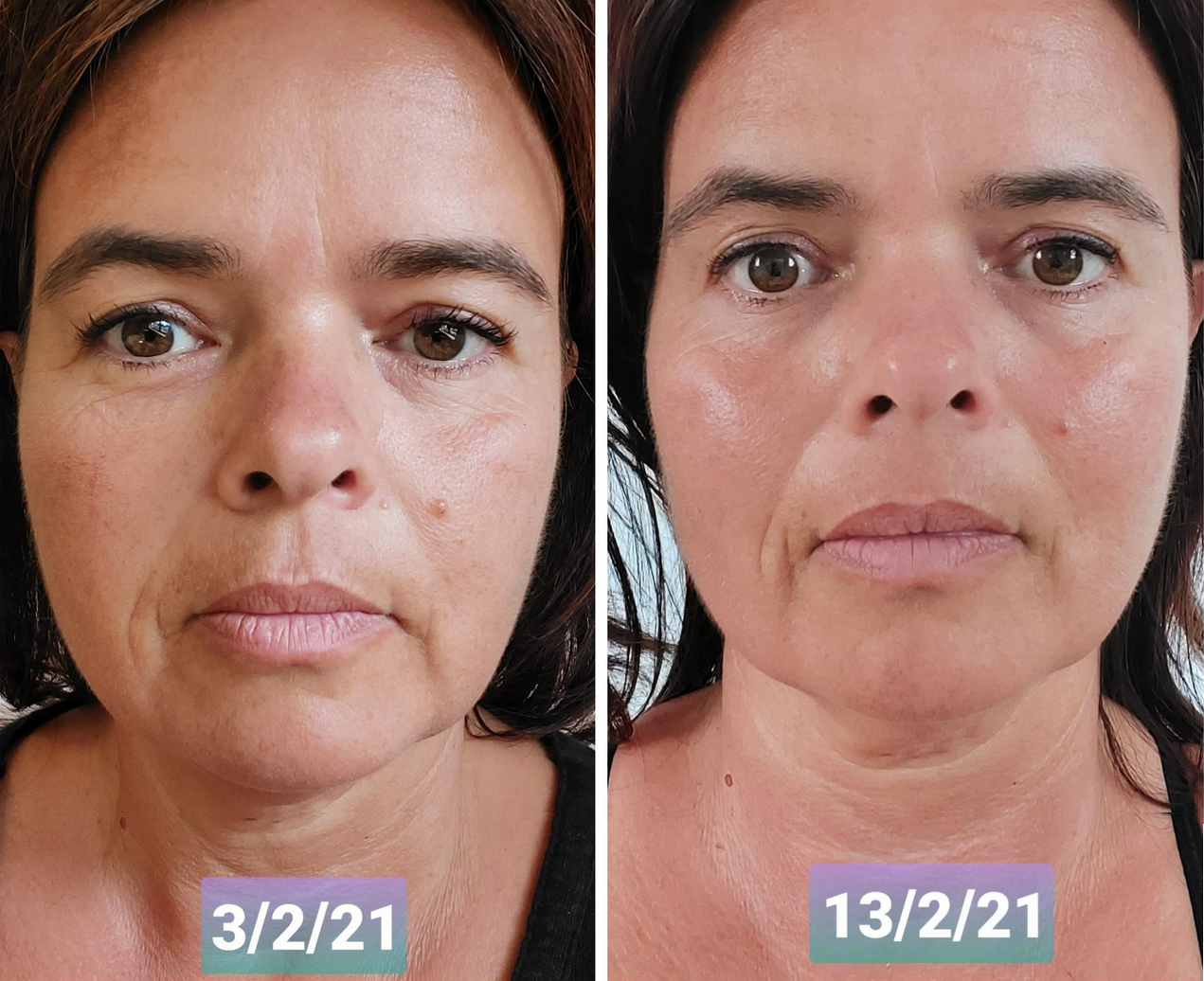 Etáž kortiko-subkortikální 
Emoce
Stres 
Nejčastěji postižené svalové skupiny: 
Svaly obličeje 
Krátké extenzory šíje 
Horní fixátory lopatek 
Erektory bederní páteře 
Pánevní dno
https://faceyogaaustralia.com/before-and-after-images/
40
Příčiny svalového hypertonu
Etáž spinální
Sekundární hypertonus 

Etáž svalově – fasciová 
Nejčastěji po pohybové aktivitě „svalovka“ 

Etáž vazivě –kloubní 
Vzniká na základě RZ na této etáži 
Často ochranný hypertonus při akutních bolestivých stavech
Nejčastější varianta – kombinovaný hypertonus
41
Funkční oslabení svalu - příčiny
Inaktivita 
Imobilizace segmentu (ortézy, dlahy)
Celková dlouhodobá imobilizace

Reflexní změny 
Reflexní změna → tah za úpon → zvýšený „firing“ příslušných Golgiho tělísek → převaha tlumivých synapsí na α-motoneurony okolních vláken → reflexní útlum těchto vláken. 

Kloubní dysfunkce 
Oslabení na základě intraartikulární dysfunkce kloubu 
Rameno – m. deltoideus, koleno – m. vastus medialis, L2,L3 – m. gluteus medius
42
Funkční oslabení svalu - příčiny
Svalové protažení 
„position weakness“)
založeno na vzájemné pozici aktinového a myozinového vlákna 

Svalové zkrácení 
„thigness weakness“ 
Komprese – ischémie – vazivová přetavba
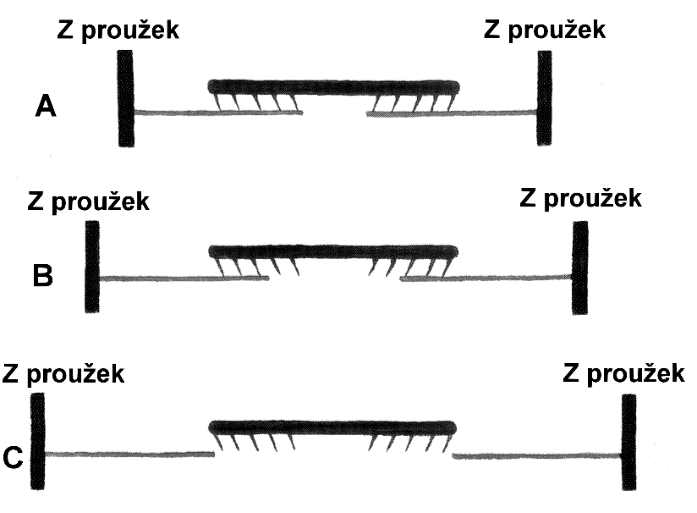 Poděbradská (2019) upraveno dle Netter, 1996
43
Generalizace funkčních poruch
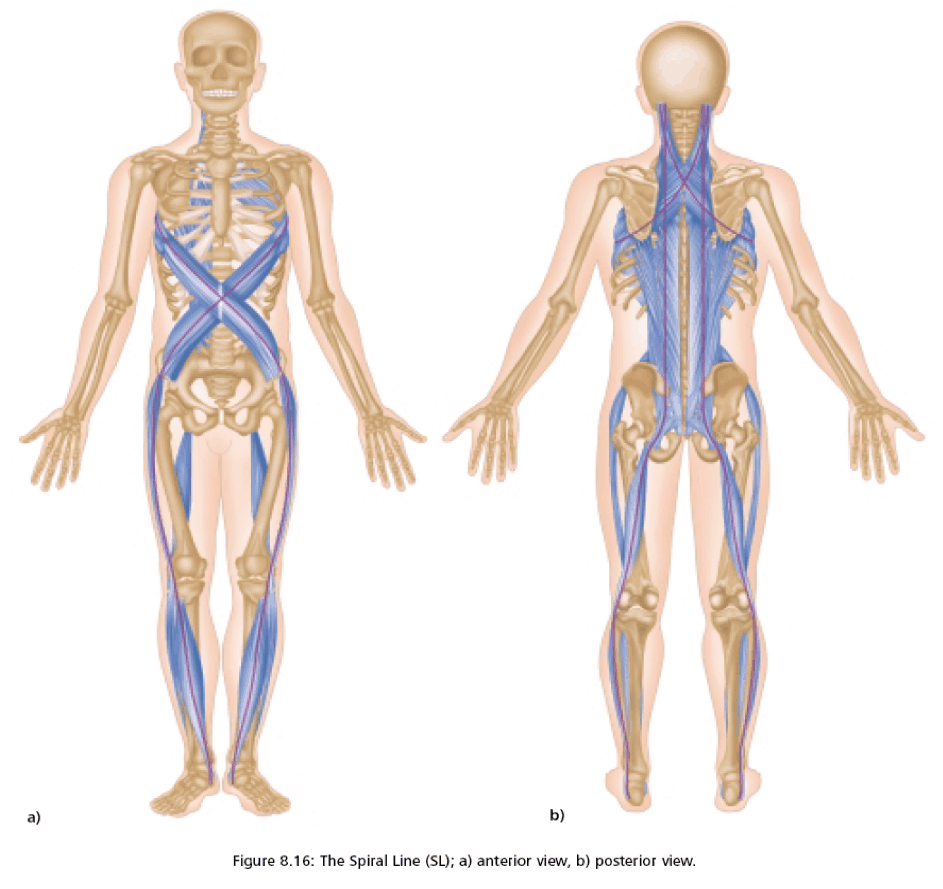 “šíření“ nebo „řetězení“ 
Teorie biomechanická 
Teorie kybernetická – řízení pohybu 

Vertikální – mezi etážemi 
Horizontální – v jedné etáži
https://www.massagetherapy-brighton.co.uk/anatomy-trains-the-spiral-line/
44
Práce s FPPS a RZ
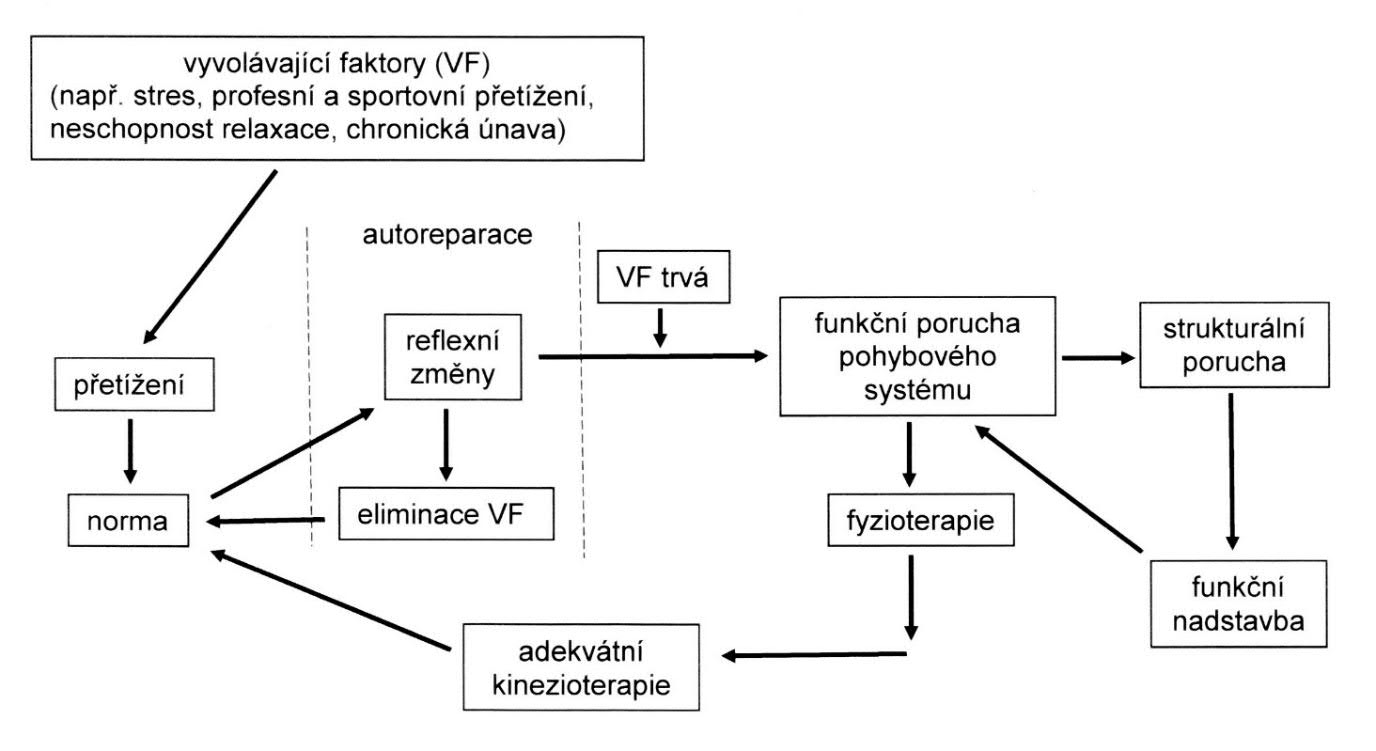 45
Habilitační práce: Poděbradská (2019) – uvedeno v Komplexní kineziologický rozbor (2019)
Blokády kloubu
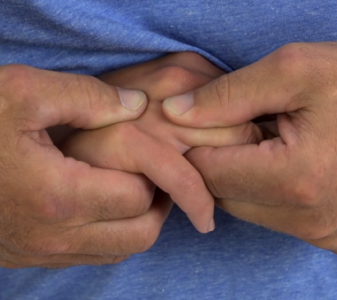 Mobilizace
Repetitivní pohyb
„Šetrnější varianta“

Manipulace 
Rychlý nárazový pohyb

Trakce  
„oddálení“ kloubních ploch
https://www.fyzioweb.cz/ruka-a-zapesti
46
Hypermobilní segment
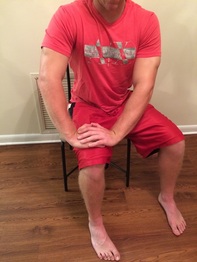 Aproximace do kloubu – tlak do kloubu v centrovaném postavení – cílem je zlepšení propriocepce a zapojení segmentu v tělesném schématu a řízení pohybu
https://stroketherapyreference.weebly.com/proprioception.html
47
Fasciální techniky (myofasciální techniky)
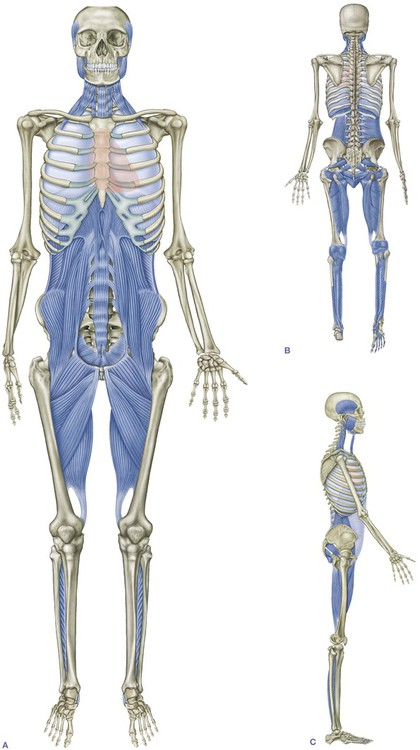 https://www.researchgate.net/figure/The-figure-illustrates-the-deep-front-line-which-shows-the-continuous-connection-of_fig6_339463446
48
https://basicmedicalkey.com/the-deep-front-line/
Fasciální techniky (myofasciální techniky)
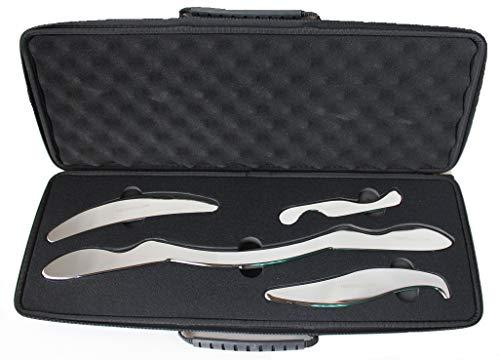 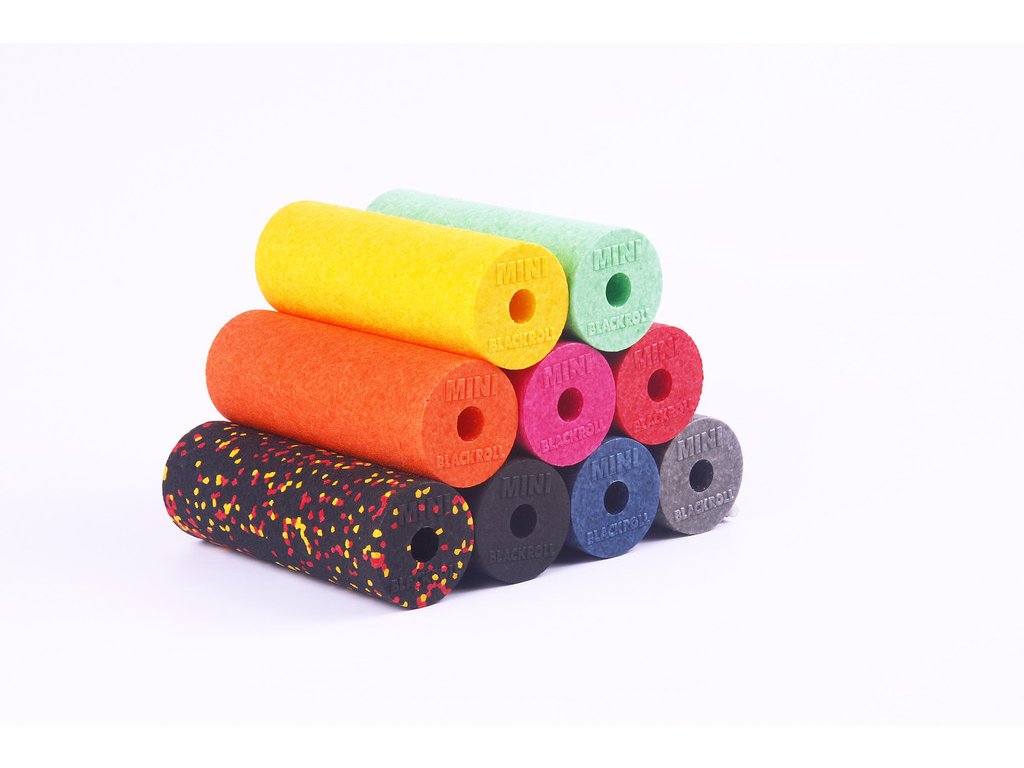 https://www.ninelife.cz/products/iastm-stainless-steel-tool-set-with-online-guide-for-myofascial-release-soft-tissue-massage
https://www.blackroll.cz/blackroll-mini/
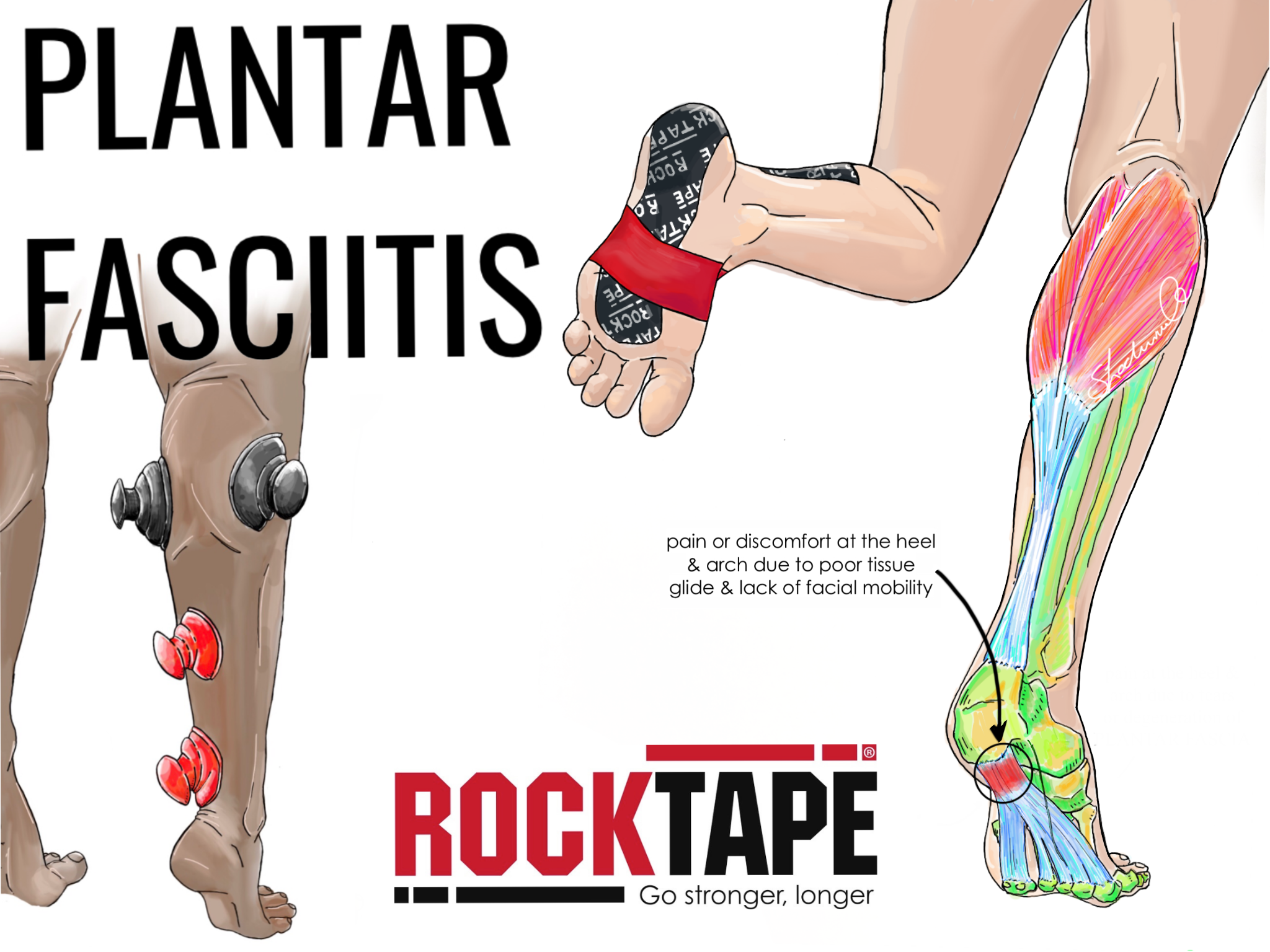 49
Fascie
https://www.rocktape.com/treating-plantar-fasciitis-with-rocktape-rockpods/
Fasciální techniky (myofasciální techniky)
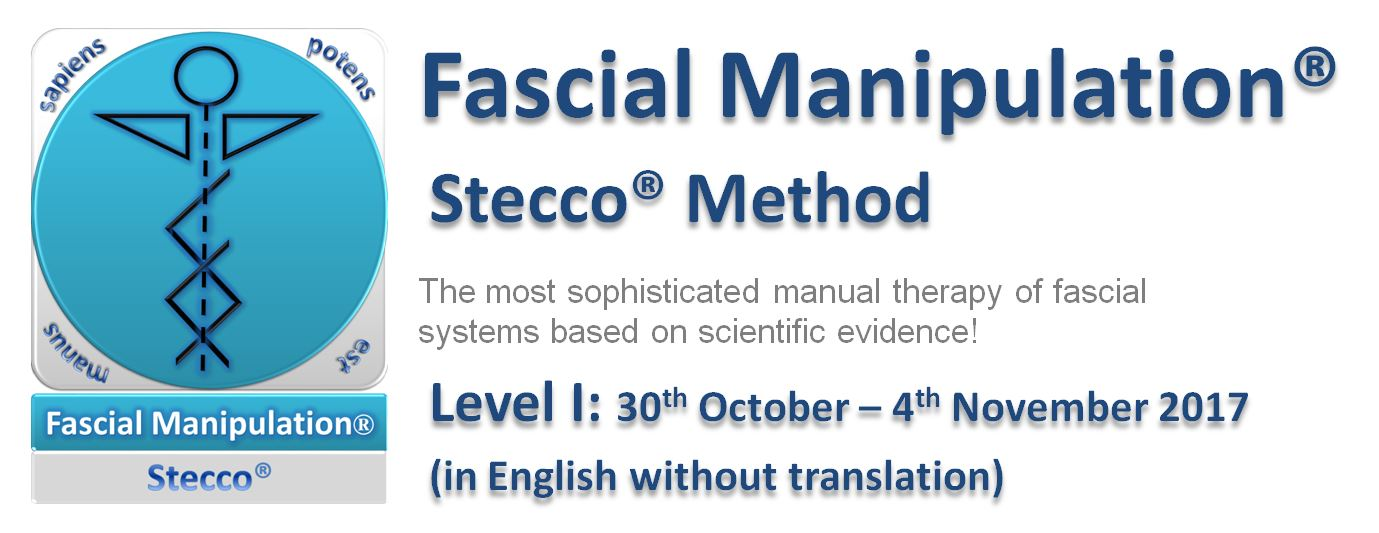 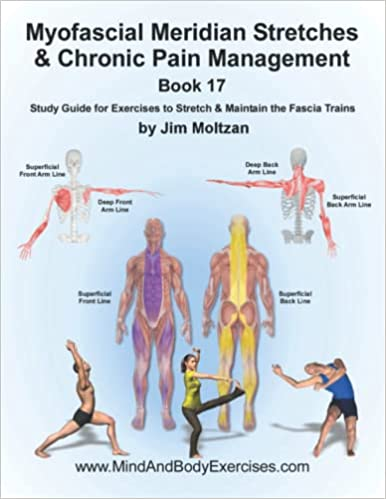 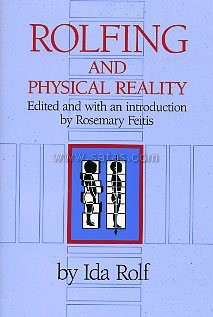 https://www.rehaeduca.cz/kurzy/fascial-manipulation-stecco-level-i-2-in-english/
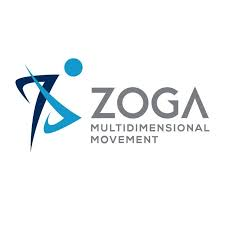 https://www.facebook.com/ZogaCZ/
https://www.amazon.com/17-Myofascial-Meridian-Stretches-Management-Practices/dp/1958837164
https://www.satas.com/en/osteopathy/819-rolfing-and-physical-reality.html
50
Fascie
Práce s dalšími RZ
MET = muscle energy techniques
PIR = post-izometrická relaxace 
AGR = antigravitační relaxace 
RI – reciproční inhibice 
IK = ischemická komprese (trigger point pressure release)
Masáž – klasická, reflexní 
Technika suché jehly 

Baňkování 
Floss-band
51
MET
PIR
AGR
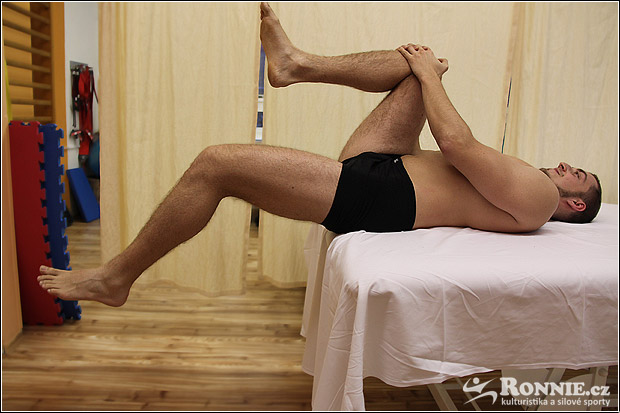 52
https://medicina.ronnie.cz/c-21079-funkcni-poruchy-pohyboveho-aparatu-iii-trigger-pointy-terapie-ii.html
Ischemická komprese
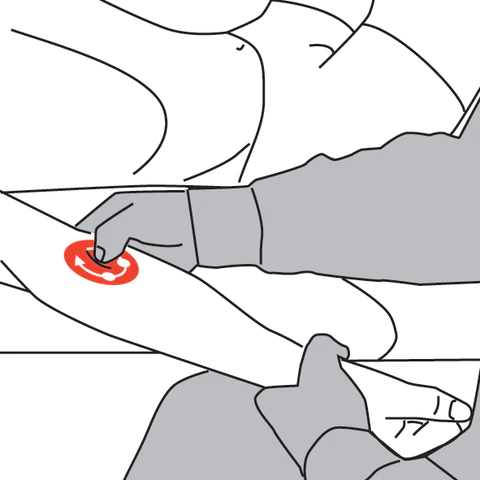 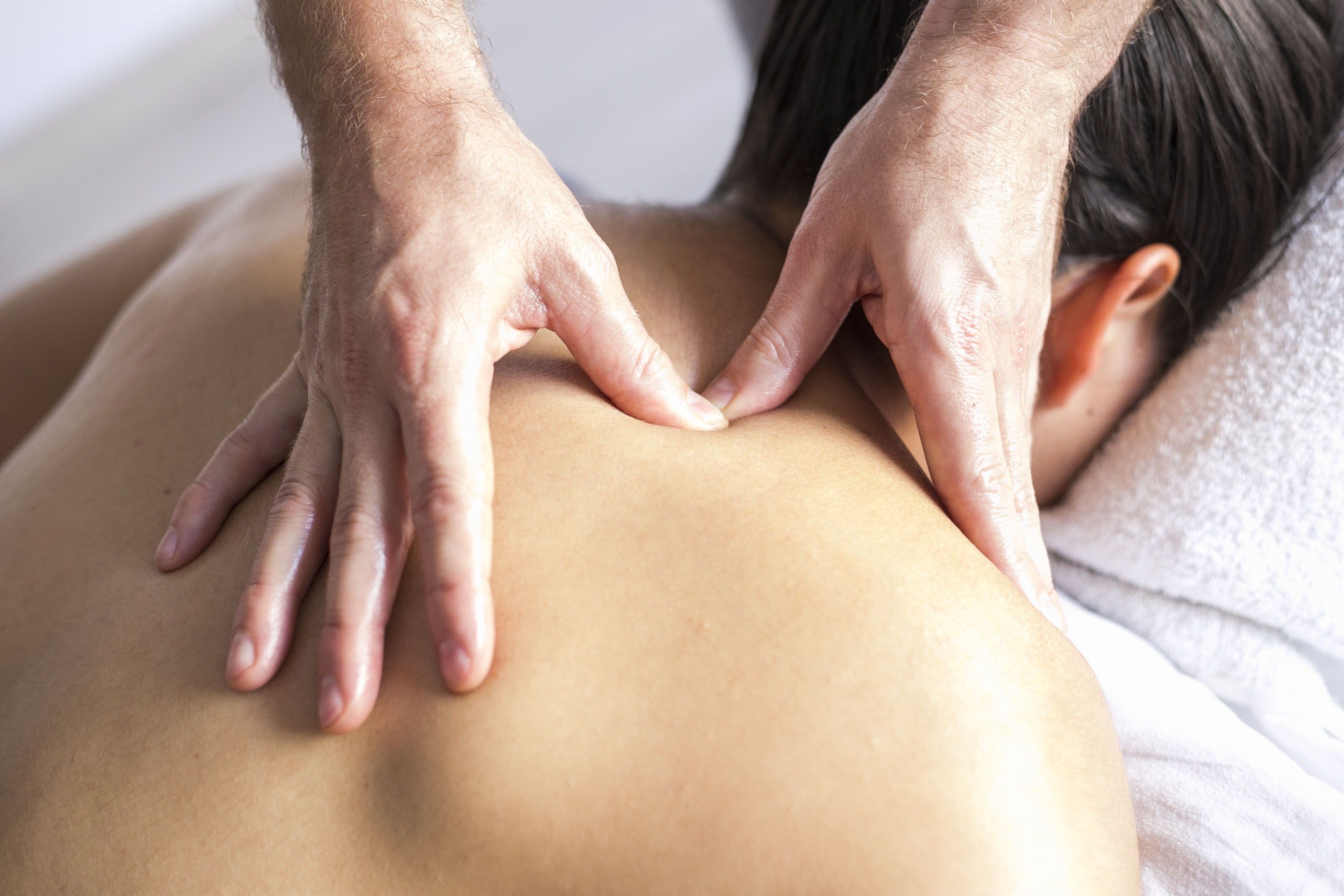 https://nielasher.com/blogs/video-blog/trigger-point-release-compression-technique
https://roger-jackson.com/trigger-point-massage/
53
Masáž
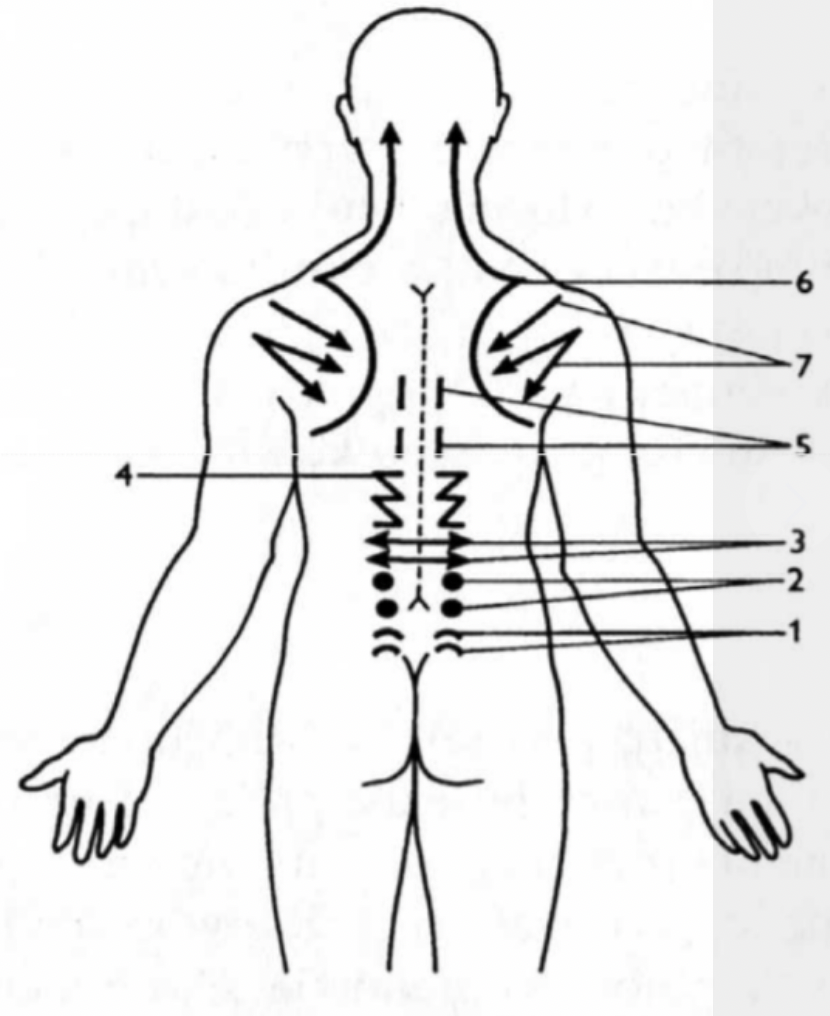 https://masazehostka.cz/klasicka-masaz/
https://www.facebook.com/MaserChiropraktikJanKohout/photos/d41d8cd9/2838148799581353/
54
Suchá jehla
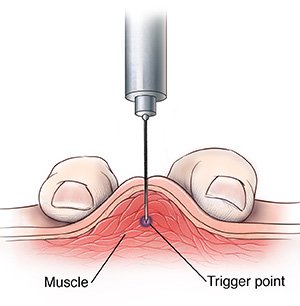 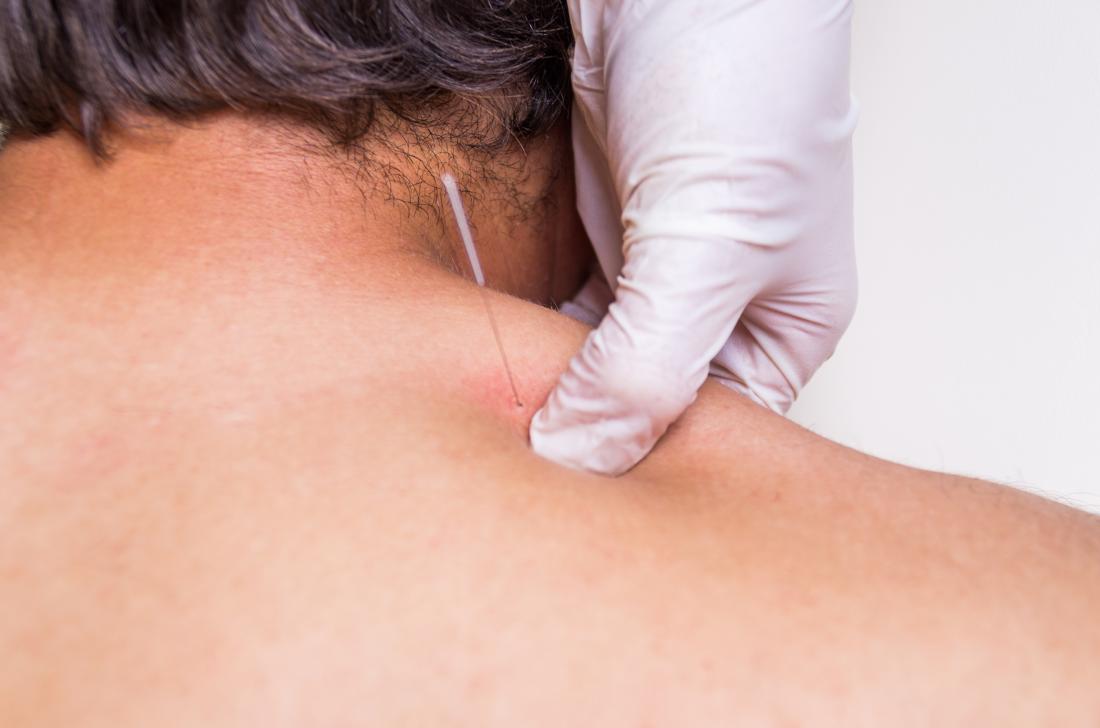 https://www.medicalnewstoday.com/articles/321989#takeaway
https://www.corerehabphysicaltherapy.com/trigger-point-dry-needling
55
Baňkování, flossband
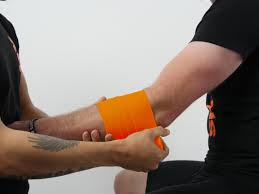 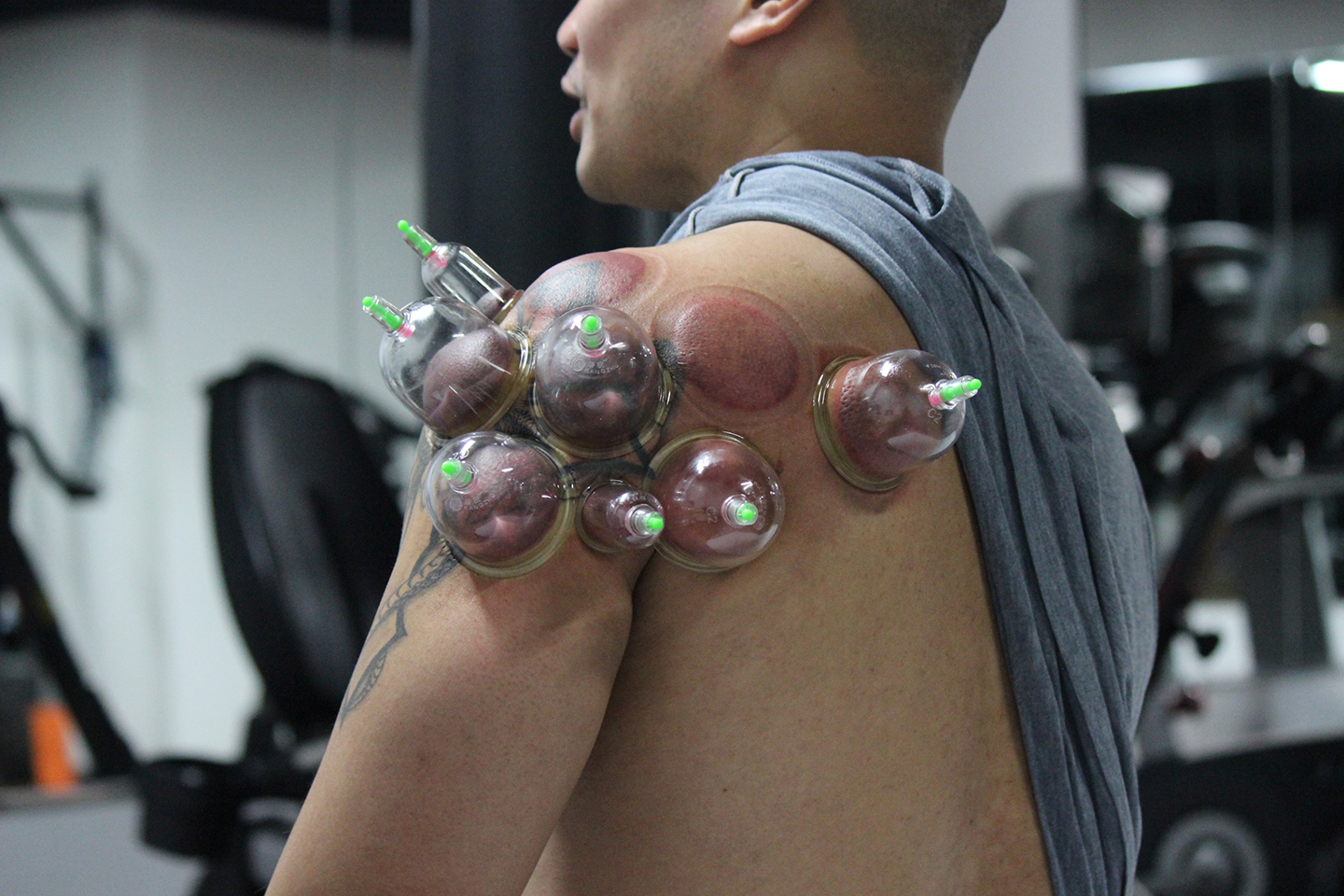 https://www.rehasport.cz/recenze-na-kurz-terapeuticke-vyuziti-spophy-flossbandu/
http://fusion-pt.com/myofascial-cupping
56
A na co se občas zapomíná?
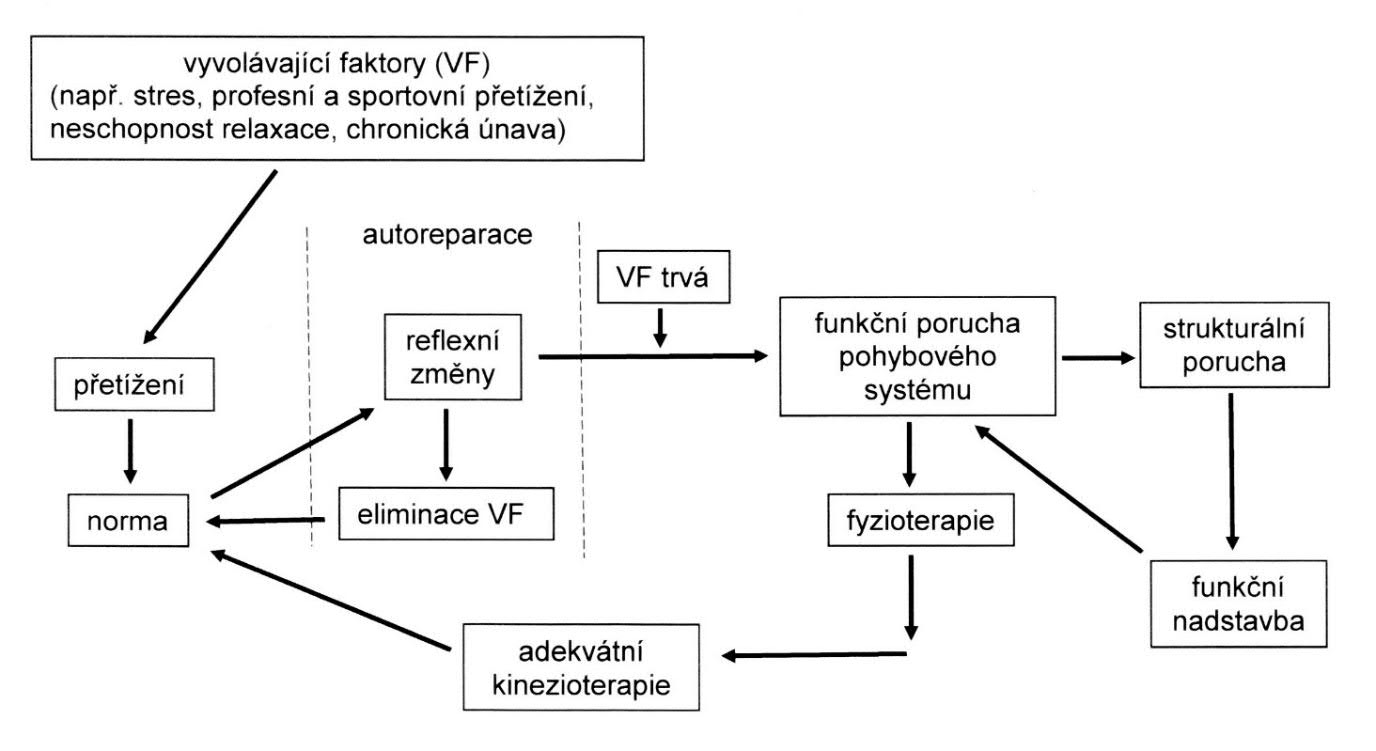 + poruchy na kortiko-subkortikální úrovni
Dechové relaxační techniky 
Emoční působení na člověka 
Spánková hygiena 
ANS?
57
Habilitační práce: Poděbradská (2019) – uvedeno v Komplexní kineziologický rozbor (2019)
A to je pro dnešek všeDěkuji za pozornost!
58
Zdroje
Bloomfield, S. A. (1997). Changes in musculoskeletal structure and function with prolonged bed rest. Medicine & Science in Sport & Exercise, 29, 197–206. https://doi.org/10.1097/ 00005768-199702000-00006 
Dungl, P. (2005). Ortopedie. Praha: Grada Publishing.Dvořák, J., Dvořák, V., Gilliar, W., Schneider, W., Spring, H., & Tritschler, T. (2008). Musculoskeletal manual medicine: Diagnosis and treatment. Stuttgart: Georg Thieme 
Verlag.Dvořák, R. (2005). Některé teoretické poznámky k problematice otevřených a uzavřených biomechanických řetězců. Rehabilitace a fyzikální lékařství, 12, 12–17.Dylevský, I. (2007). Obecná kineziologie. Praha: Grada Publishing.Dylevský, I. (2009a). Speciální kineziologie. Praha: Grada Publishing.Dylevský, I. (2009b). Funkční anatomie. Praha: Grada Publishing.
59
Janda, V. (1982). Základy kliniky funkčních (neparetických) hybných poruch: určeno pro rehabilitační pracovníky. Brno: Ústav pro další vzdělávání středních zdravotnických pracovníků. 
Janda, V. (1983). On the concept of postural muscles and posture in man. Australian Journal of Physiotherapy, 29, 83–84. https://doi.org/10.1016/S0004-9514(14)60665-6 
Janda, V. (1994). Dokumentace analýzy stoje. Rehabilitace a fyzikální lékařství, 1, 4–5. Janda, V. (1999). Ke vztahům mezi strukturálními a funkčními změnami pohybového systému. 
Rehabilitace a fyzikální lékařství, 6, 6–8.
Kolář, P. (2003). Klinické vyšetření a léčebné postupy u pacientů s idiopatickou skoliózou. Pediatrie pro praxi, 5, 243–247. 
Kolář, P. (2006). Vertebrogenní obtíže a stabilizační funkce svalu – diagnostika. Rehabilitace a fyzikální lékařství, 13, 155–170. 
Kolář, P. et al. (2009). Rehabilitace v klinické praxi. Praha: Galén.
ewit, K. (2001). Rehabilitace u bolestivých poruch pohybové soustavy. Rehabilitace a fyzikální lékařství, 8, 4–17. 
Lewit, K. (2003). Manipulační léčba v myoskeletální medicíně (5th ed.). Praha: Sdělovací technika ve spolupráci s Českou lékařskou společností J. E. Purkyně.
60
zápatí prezentace
Poděbradská, R., Řezaninová, J., Moc Králová, D., Machová, L., & Vysoký, R. (2017). Nejčastěji indikované metody fyzikální terapie u funkčních poruch pohybového systému. Rehabilitácia, 54, 199–204.Poděbradský, J., & Poděbradská, R. (2009). Fyzikální terapie – manuál a algoritmy. Praha: Grada Publishing.
Poděbradská – Komplexní kineziologický rozbor (2019)
Skaličková-Kováčiková, V. (2017). Diagnostika a terapie hybných poruch dle Vojty. Olomouc: RL-CORPUS.https://pubmed.ncbi.nlm.nih.gov/27296946/
https://pubmed.ncbi.nlm.nih.gov/37175845/
TrPs – článek + diskuze: https://pubmed.ncbi.nlm.nih.gov/25477053/
61